ADvantage Azure
Intelligent Assistant
A Detailed Walkthrough
Contents
Context
Overview
Conceptual
Deep Dive
Technical
Services
Operations
Success Stories
Context
Usage Pattern Evolution
How User Behaviour has been changing for Business Communications
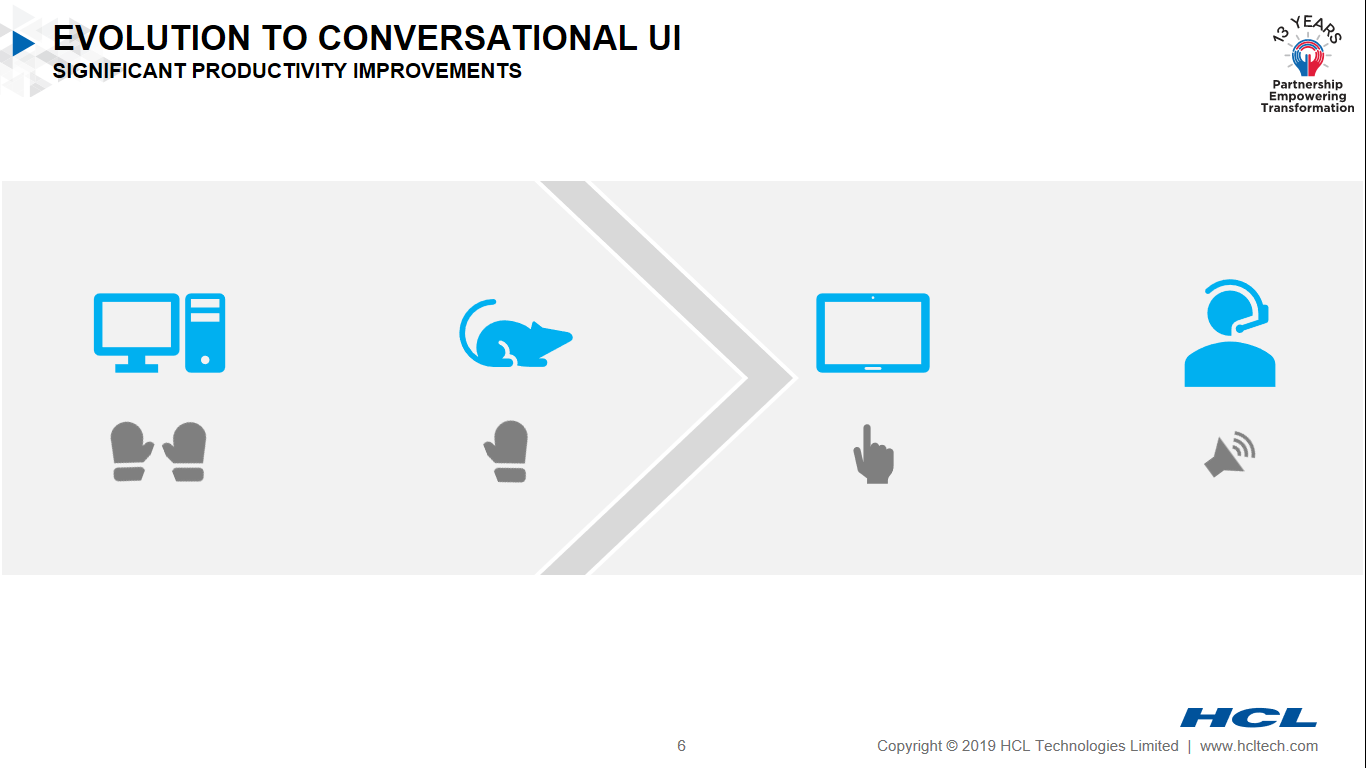 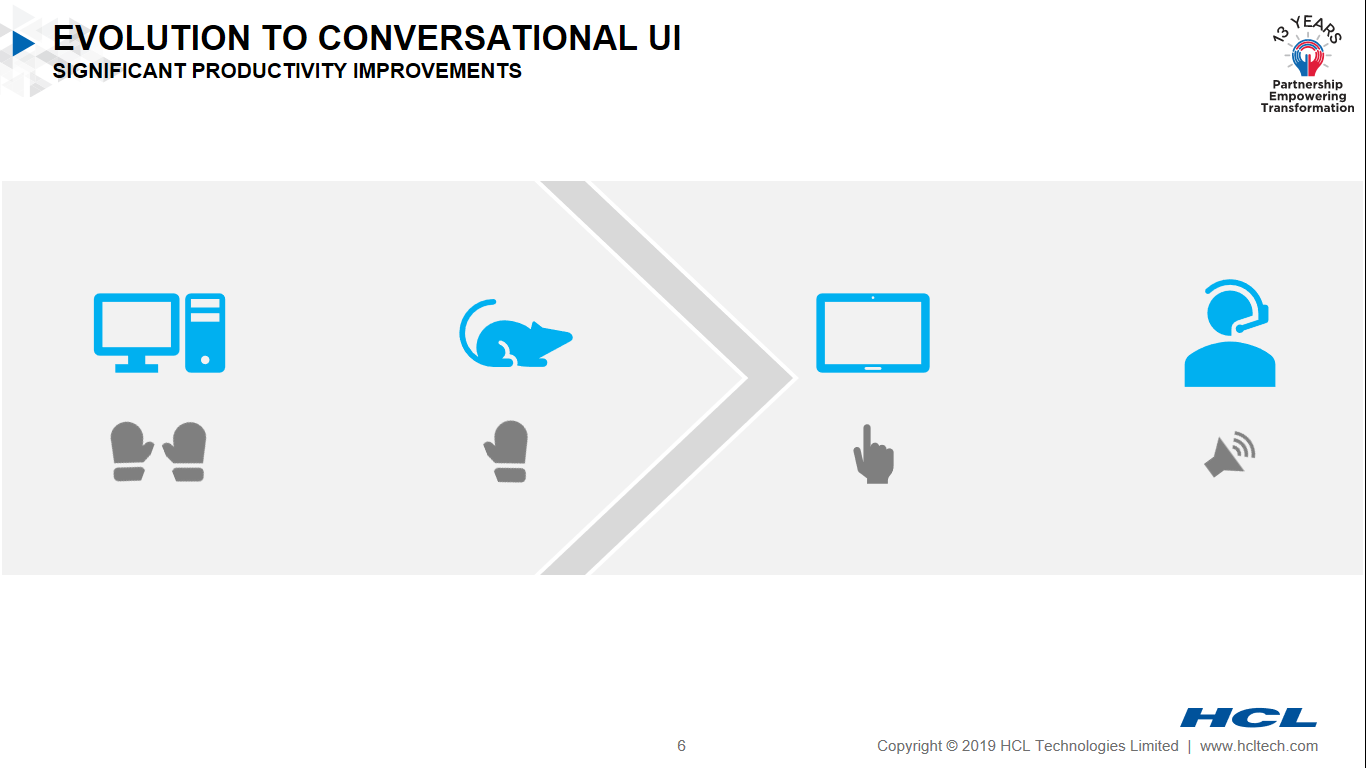 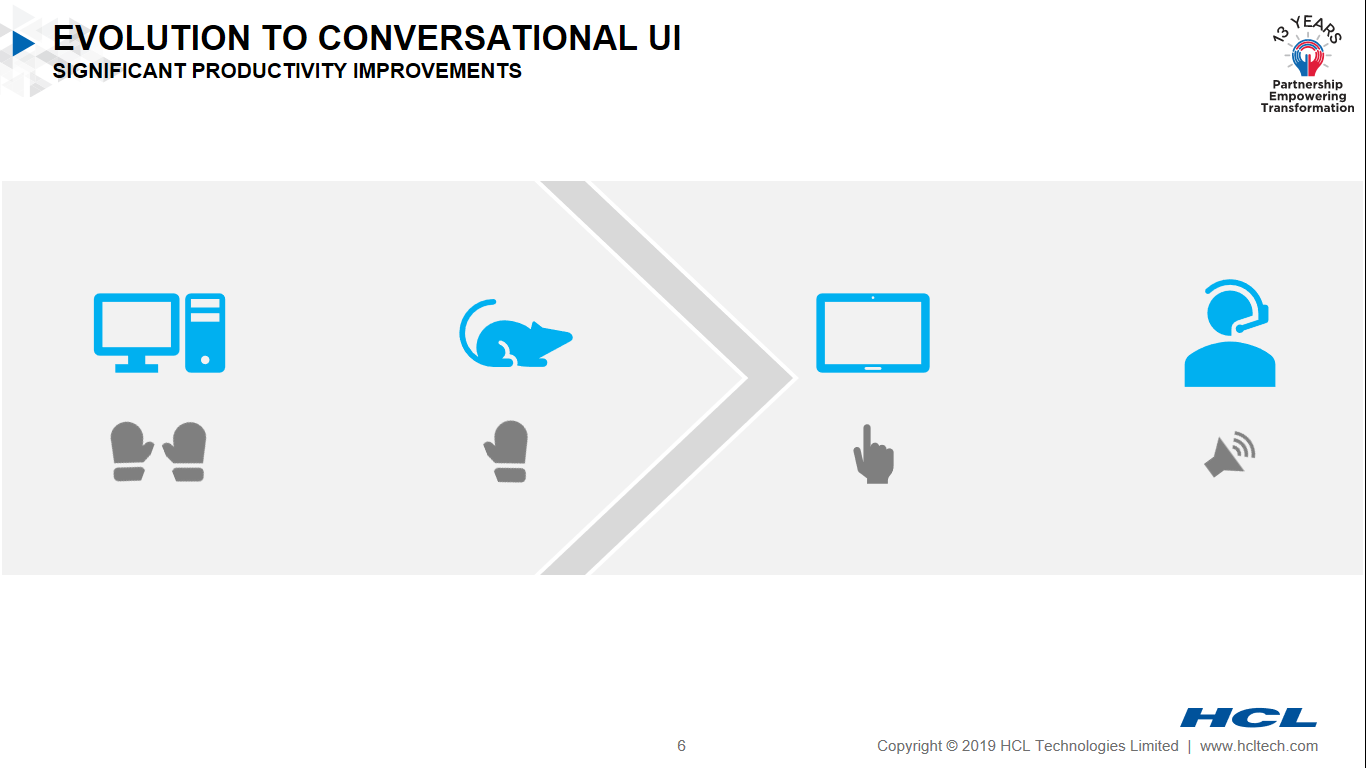 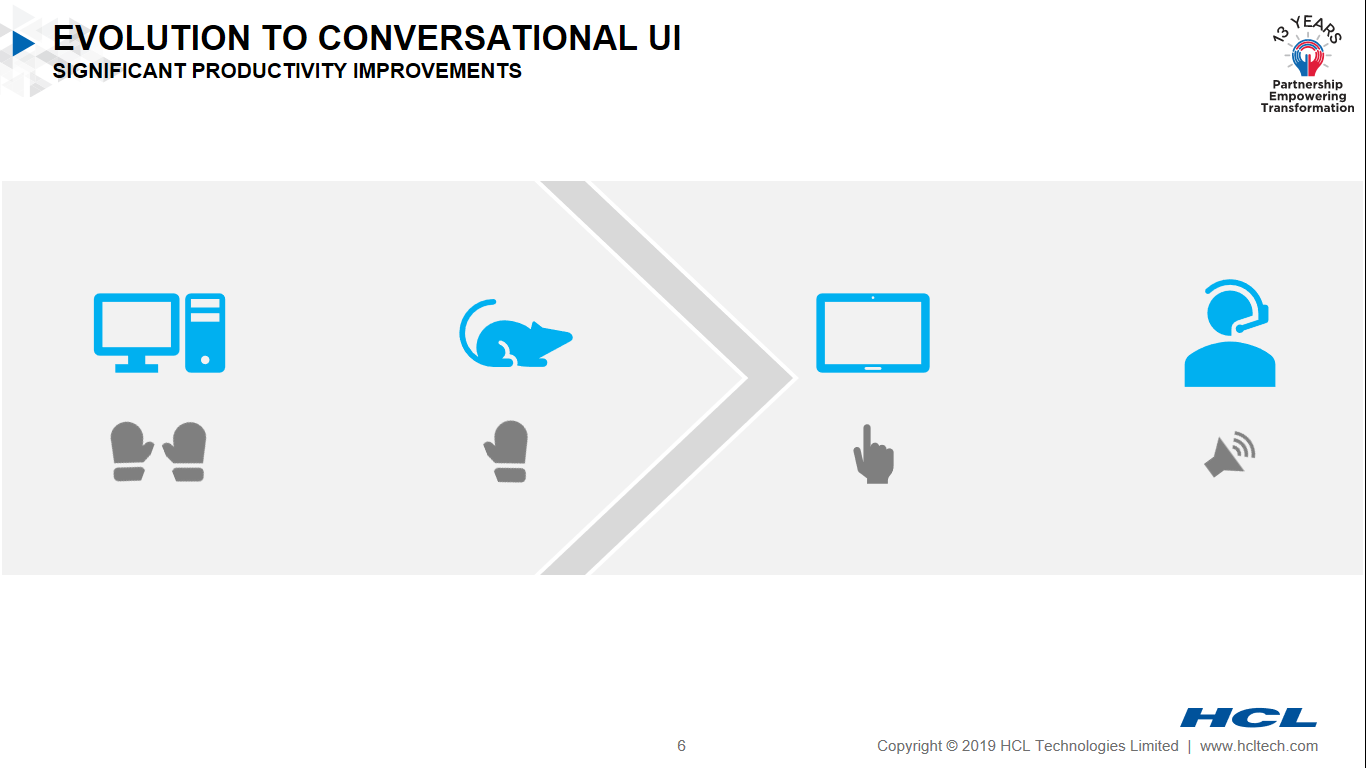 Challenges and Wish List
Pains and Needs Users / Enterprises facing leading to Intelligent Conversations
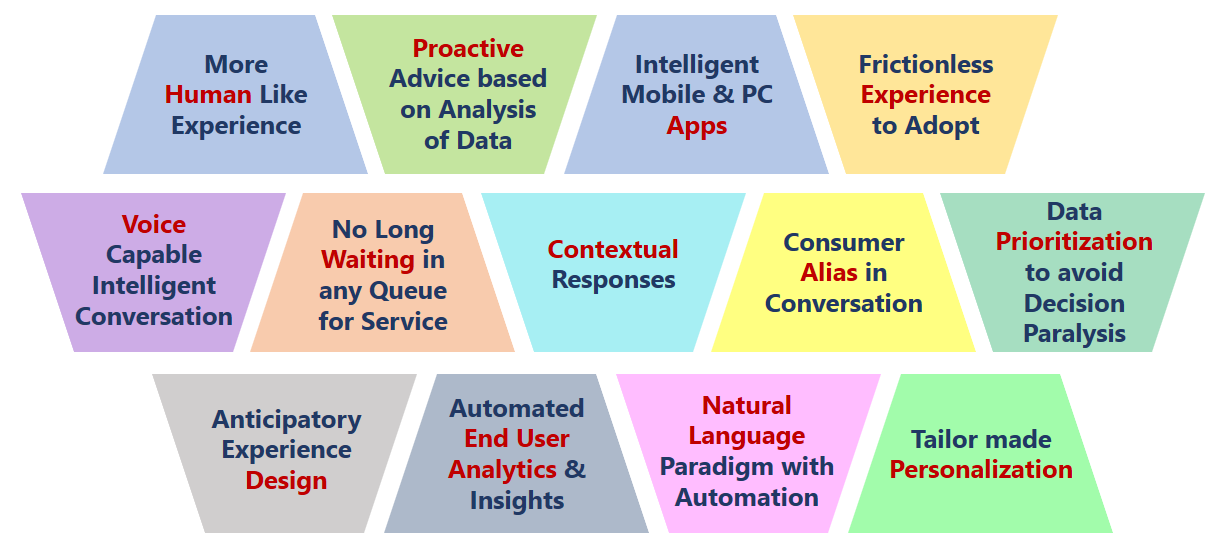 Market Trends
How Business wants to adopt Intelligent Conversation Interfaces
1 of 2
Global Trend of CUI Usage
Industry wide CUI Usage Swing
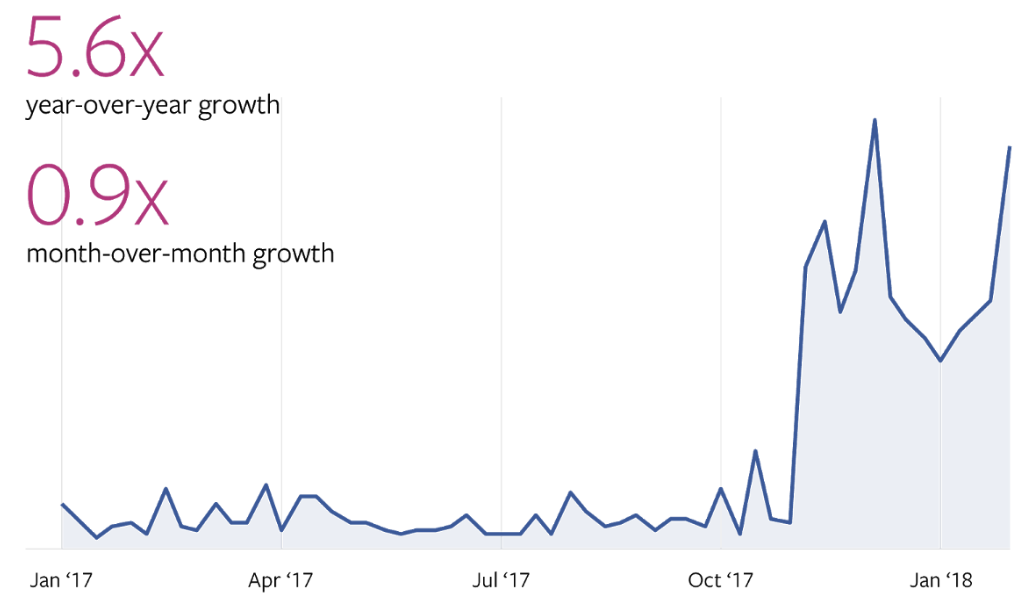 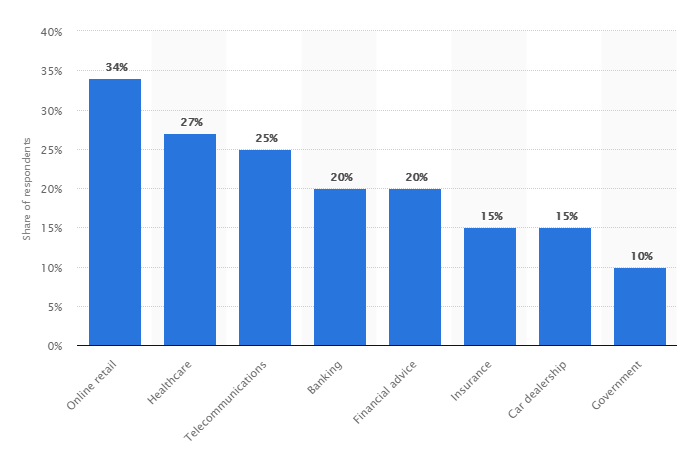 Source     Facebook IQ, Statista
Market Trends
How Business wants to adopt Intelligent Conversation Interfaces
2 of 2
CUI Adoption across User Generations
User Choice Trend for CUI & Allied Technologies
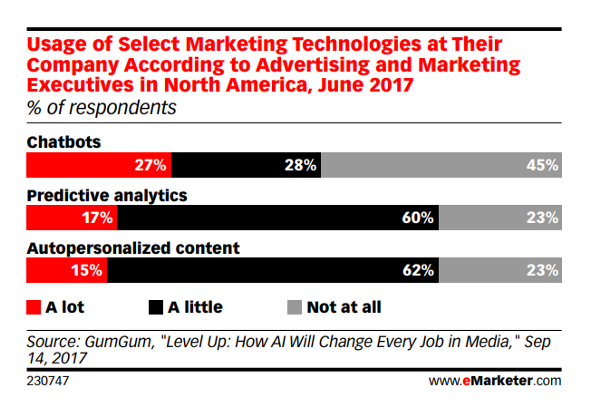 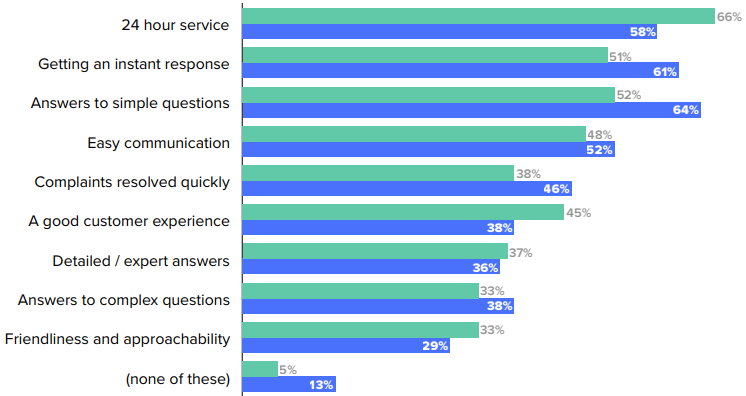 Source     Drift Analysis, e-Marketer
Analyst View
Point of View on Intelligent Business Conversations by Top Analysts
Top CUI Trends
Global CUI Market by Geography
Global CUI Market by Client Device
Global Chatbot Market is expected to exceed a growth rate of CAGR of more than 27%, in BFSI itself CUI market is projected to reach at OS$2,186 million by 2024, growing at a CAGR of 29.7% till 2024

By 2020 25% of all customer service interactions will be completely handled by AI powered CUI, an increase of 600% since 2017

By 2021, early adopter brands that redesign their websites to support visual and voice search will increase digital commerce revenue by 30%

Rule-based CUI owns around 85% of the market but their acceptance rate is anticipated to reduce over the forecast timeline, while AI-based chatbots are growing at a CAGR of 53%	

Worldwide Spending on Cognitive and Artificial Intelligence Systems Forecast to Reach $77.6 Billion in 2022
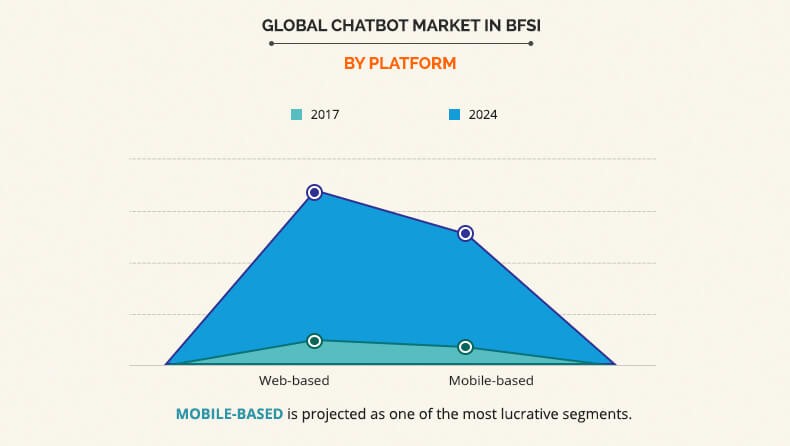 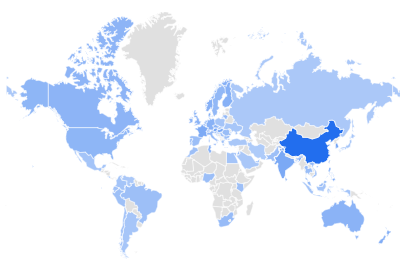 South East Asia is the Highest growing Region
Top Obstacles to CUI Journey
as experienced by various enterprises
CUI Interest by Enterprise Profile
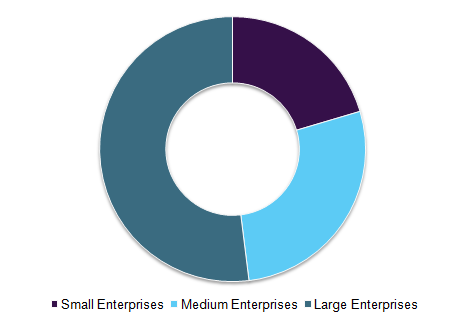 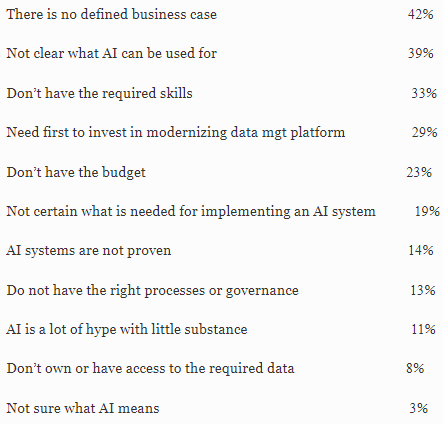 Source     Forbes, Google Trends, Market Watch, Allied Market Research, Gartner, GM Insights, Grand View Research, Forrester, IDC
Technology Trends
How Technology Providers operating in Intelligent CUI space
1 of 2
Top CUI Vendors positioning in Market
Maturity Trajectory of AI Technology around CUI Program
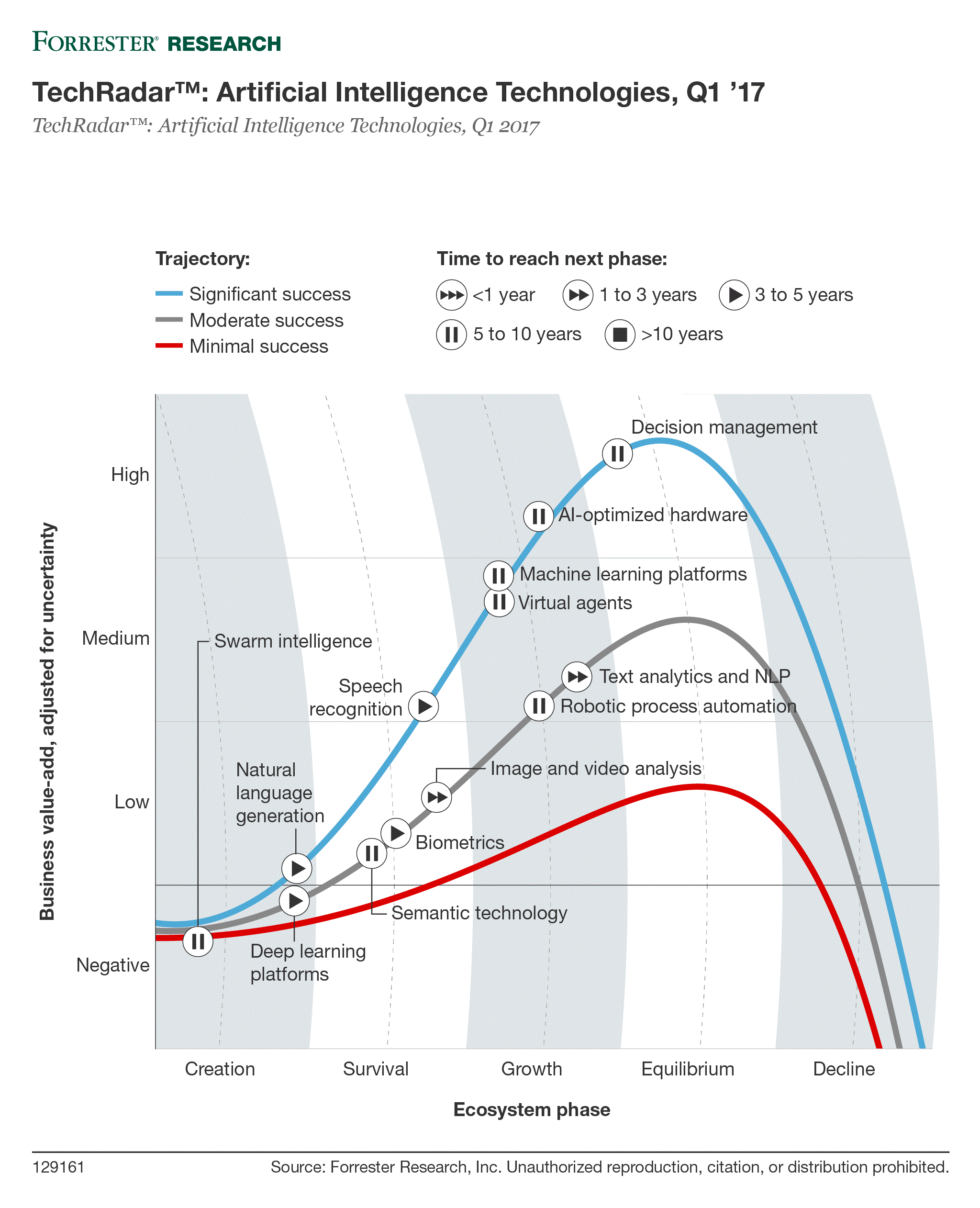 There are over 100,000+ chatbots just on Facebook Messenger alone

Microsoft has announced that it’s seen a 350% yearly increase of monthly active users to about 0.7 million users on its Cortana digital assistant  

Amazon’s well on track to sell up to 80 million Alexa devices by 2025
Top Selling Use Cases & their Potentials
Automated Customer Service Agents ($2.9 billion) 

Automated Threat Intelligence and Prevention Systems ($1.9 billion)

Sales Process Recommendation and Automation ($1.7 billion) 

Automated Preventive Maintenance ($1.7 billion)
Source Gartner, Forrester, IDC
Technology Trends
How Technology Providers operating in Intelligent CUI space
2 of 2
Top CUI Performance Comparison
Conversational Computing Platforms
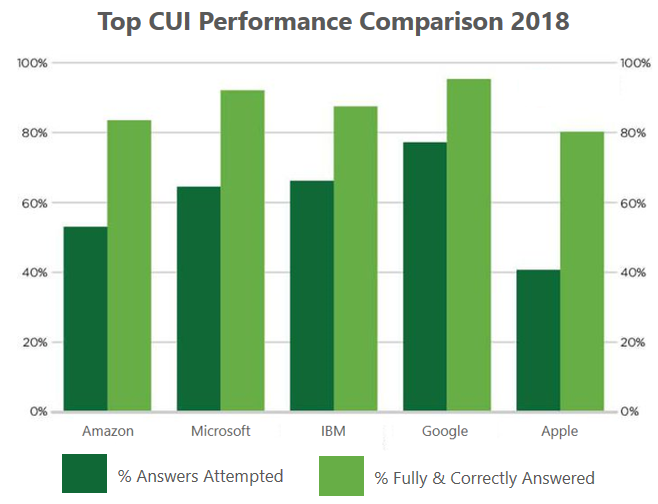 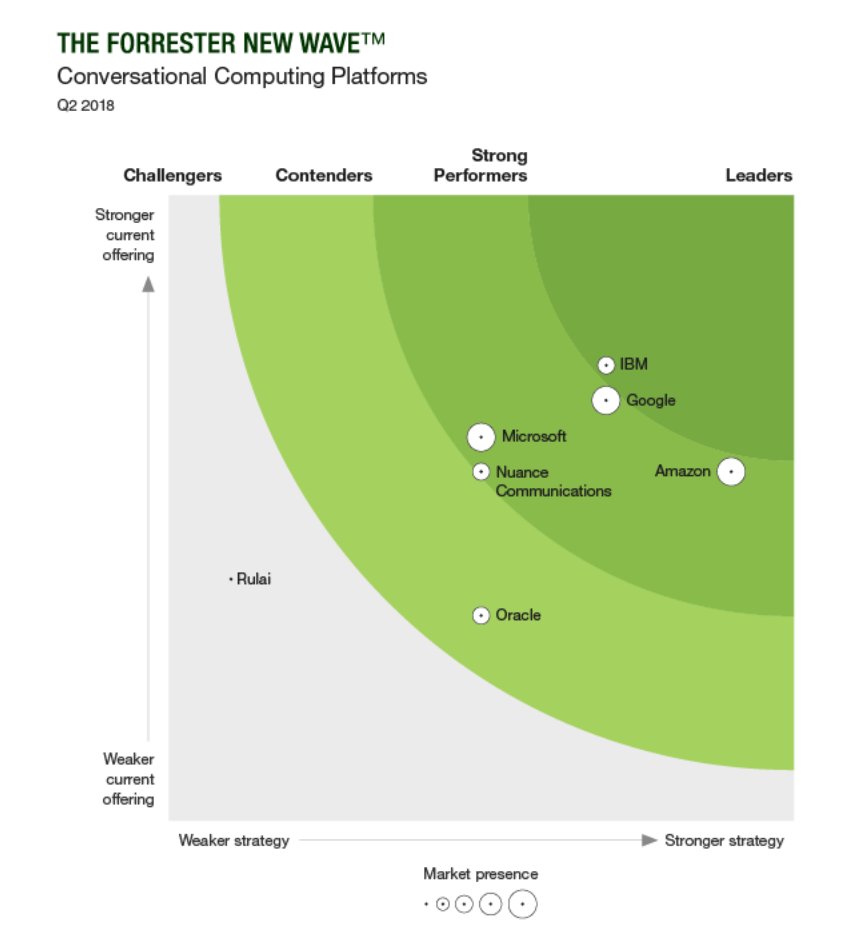 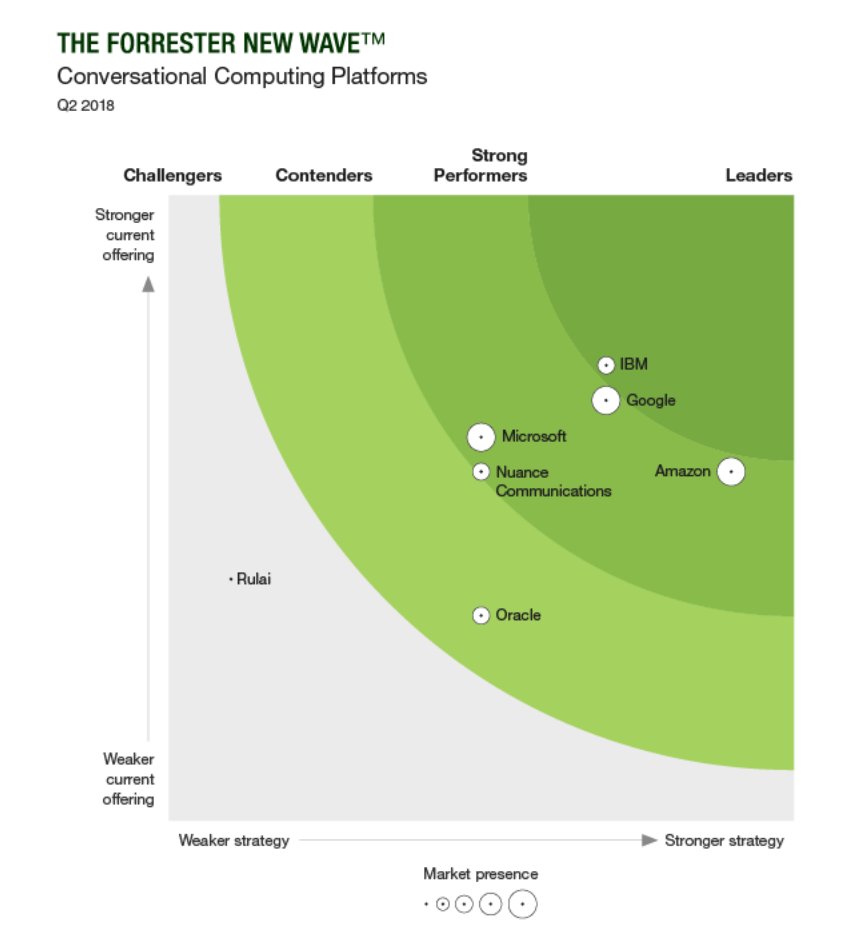 Source      Forbes, Forrester
Overview
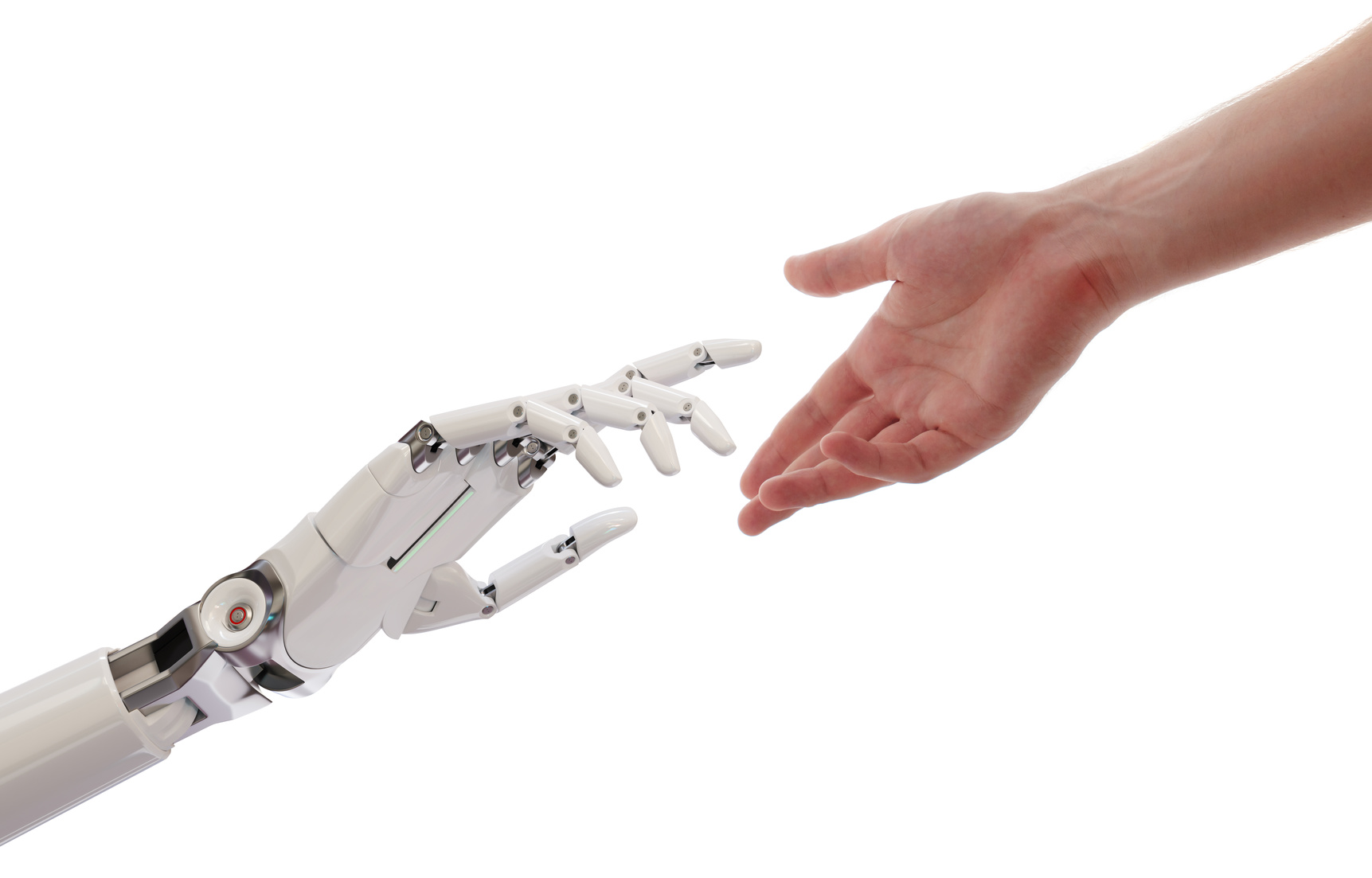 What is
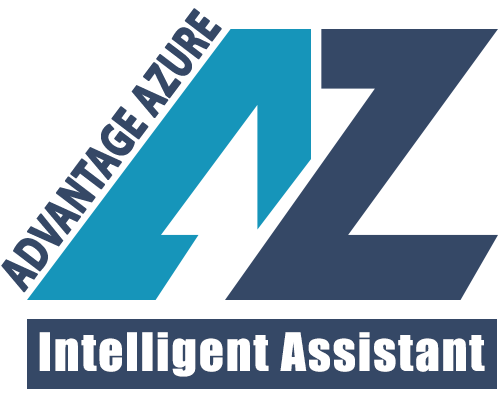 ADvantage Azure Intelligent Assistant is a Manifestation of Human-Machine Partnership through Intelligent Business Conversation for diverse queries and reactive / proactive Actions on various Industry specific Digital Functions
Uniqueness Unleased
The Unique Perspectives absent in Competition
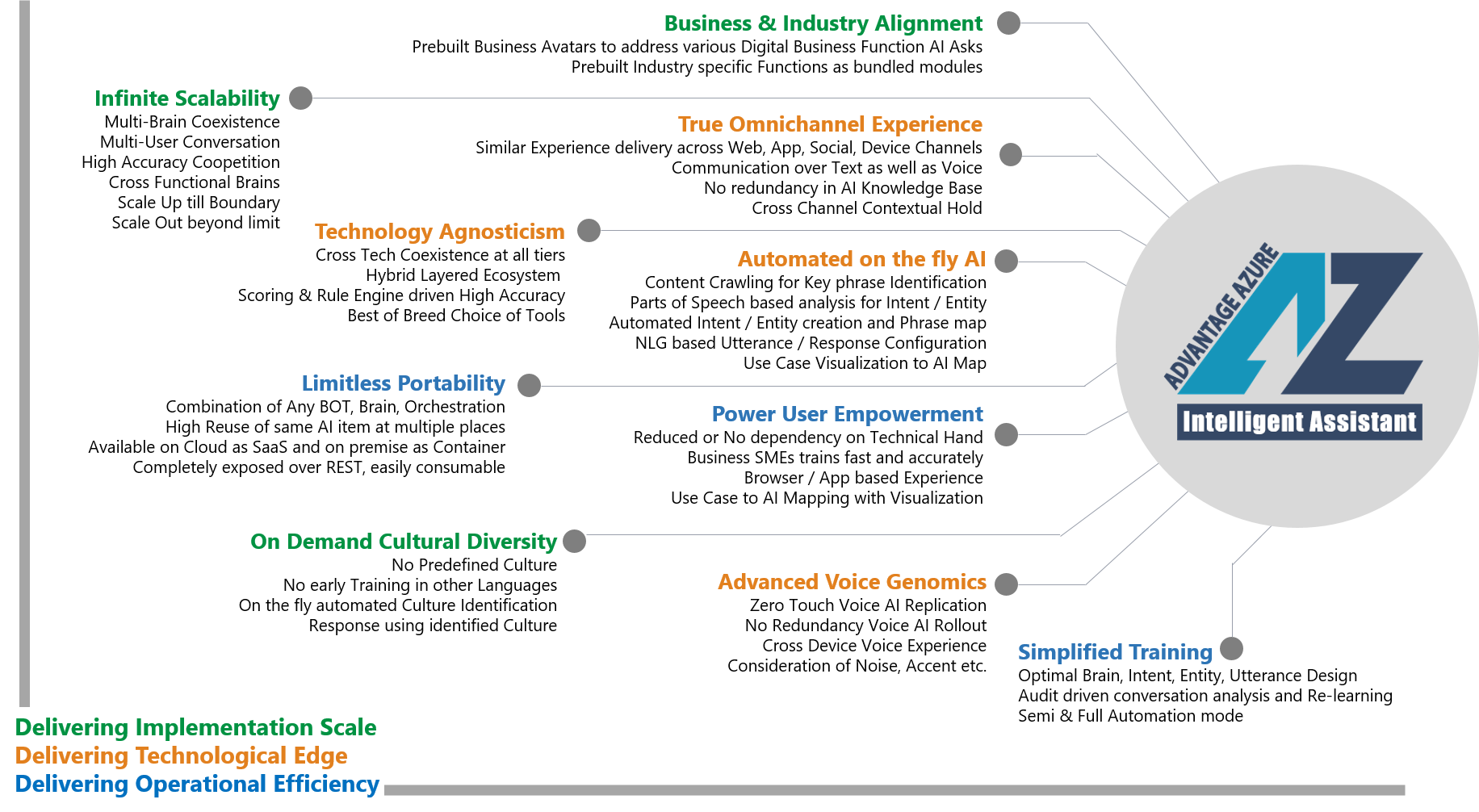 Critical Success Factors
What can ensure the Success of ADAz.IA Implementation
Appropriate Selection of Candidate Use Case
Optimal Design of Intelligent  Elements
Choice of Appropriate Channel
Rigorous but Controlled Training
Response Alignment to target Human Dialects
Pro-action and Prediction
High Degree of Automation
Staggered MVP Planning
Value Delivery
How ADAz.IA addressing the Pains and Needs of Enterprises
Simplified Processes & Functions to Enhanced Effectiveness
Faster Processes to improved User Satisfaction Index
Increased Productivity to Quicker GTM Cycle
Reduced Human Dependency to Higher Accuracy
Reduced Expense in  Complex Operations
Correlated Event Analysis for Proactive Preventions
Anytime Anywhere Access to Higher Adoption
Analyzed History Data to Upfront Troubleshooting
Deep Dive
Conceptual
Reference Architecture
Conceptual Building Blocks of the Platform
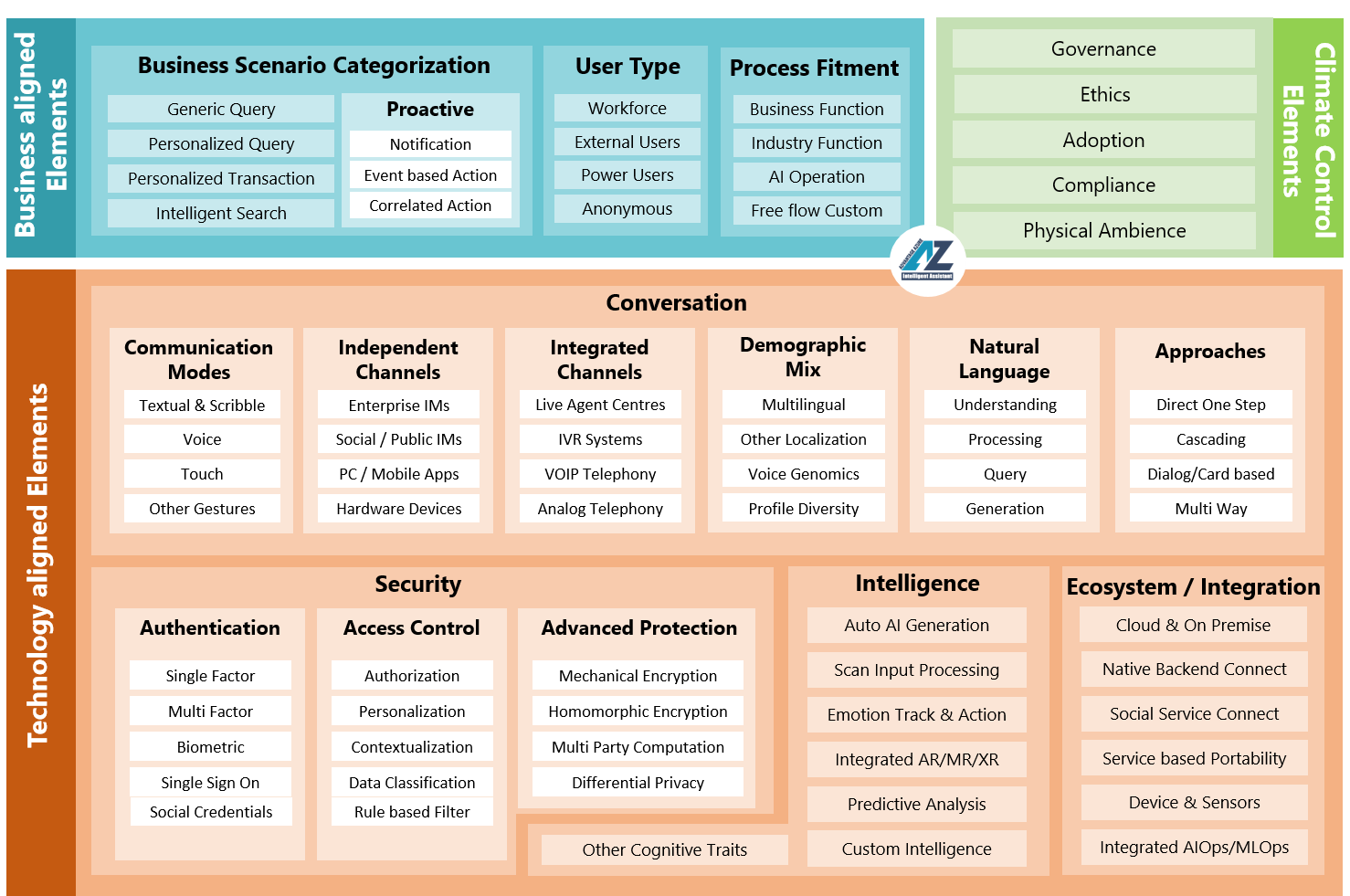 Core Construct
Techno Functional Platform Constituents
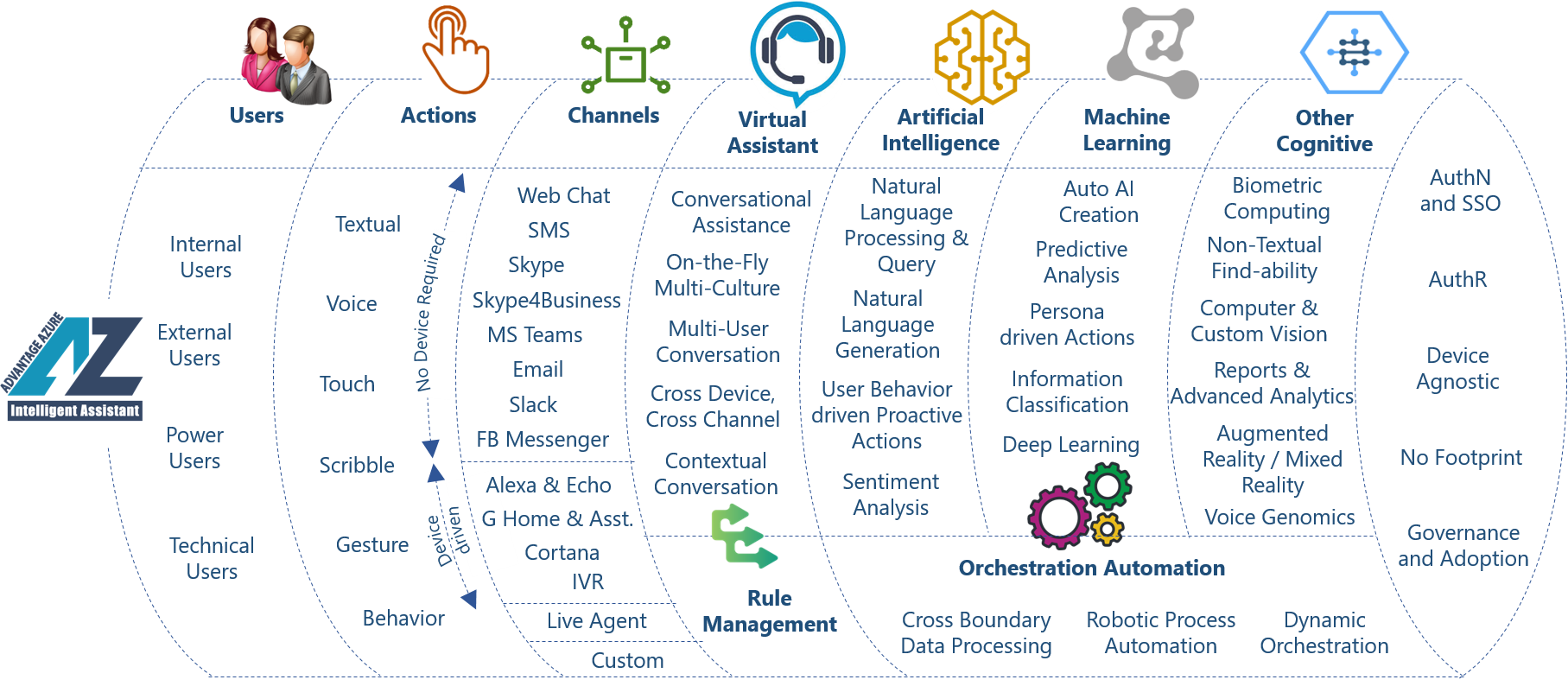 Feature List
List of Features and Functions included
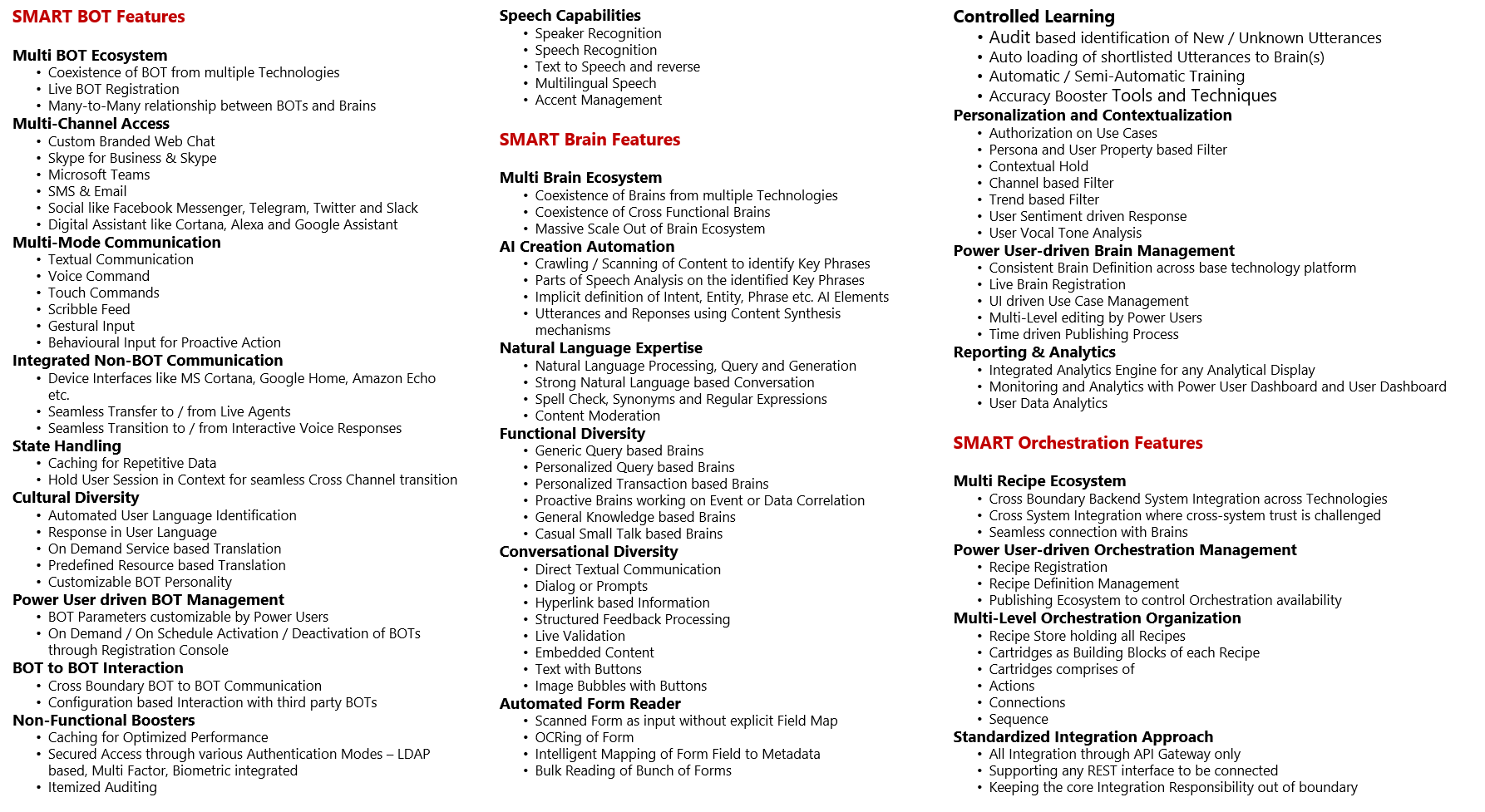 Business Avatars
Pre-built Full Functional Industry agnostic Intelligent Business Utilities
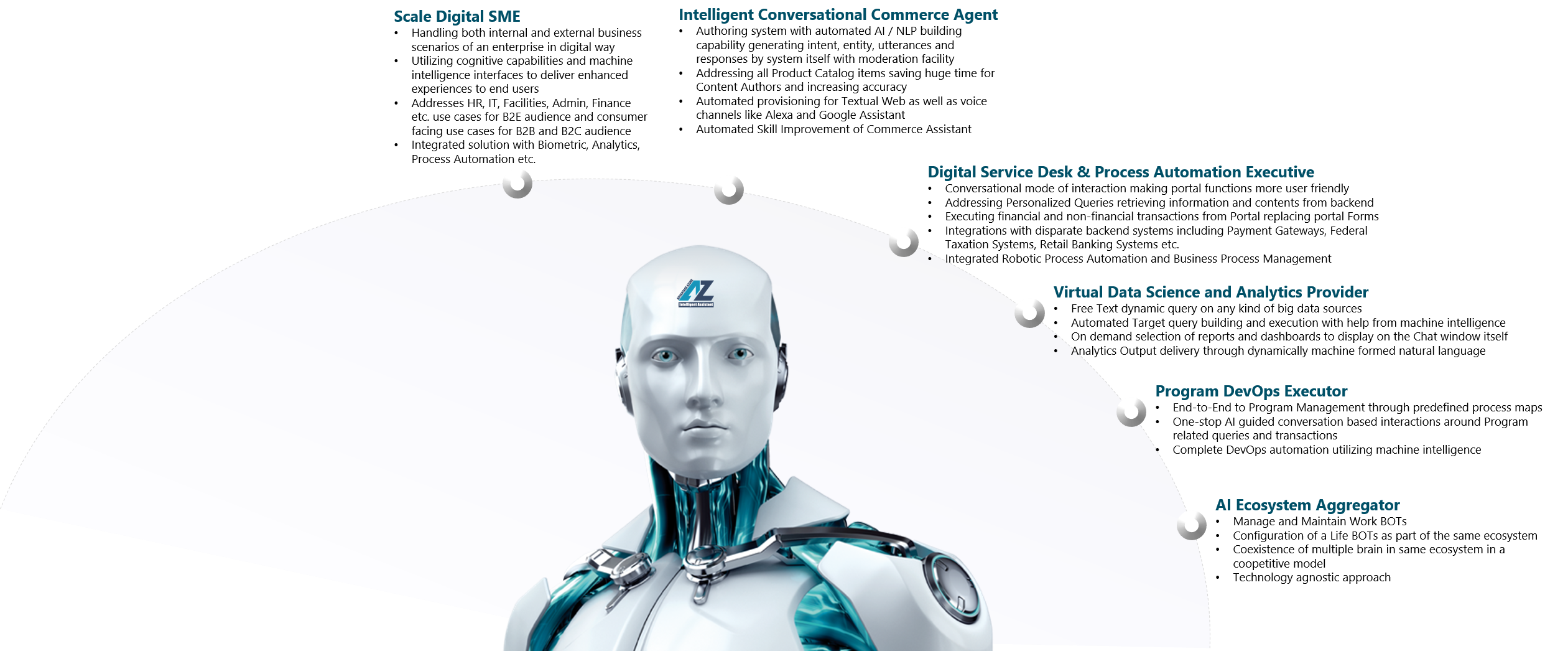 Industry Avatars 
Pre-built Reusable Industry specific Intelligence Factory
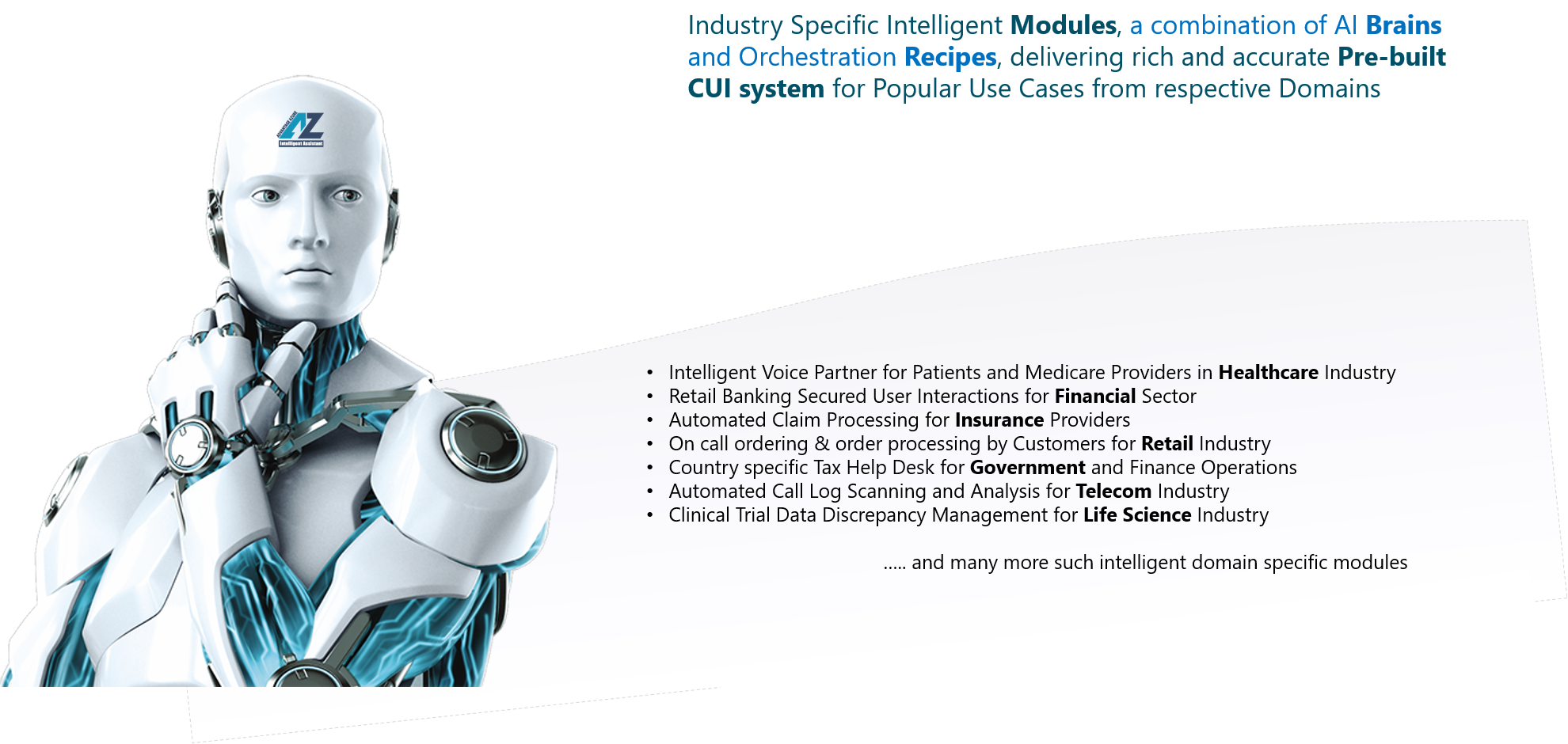 Deep Dive
Technical
Technology Touchpoints
Assembly of Technology Elements for overall Build
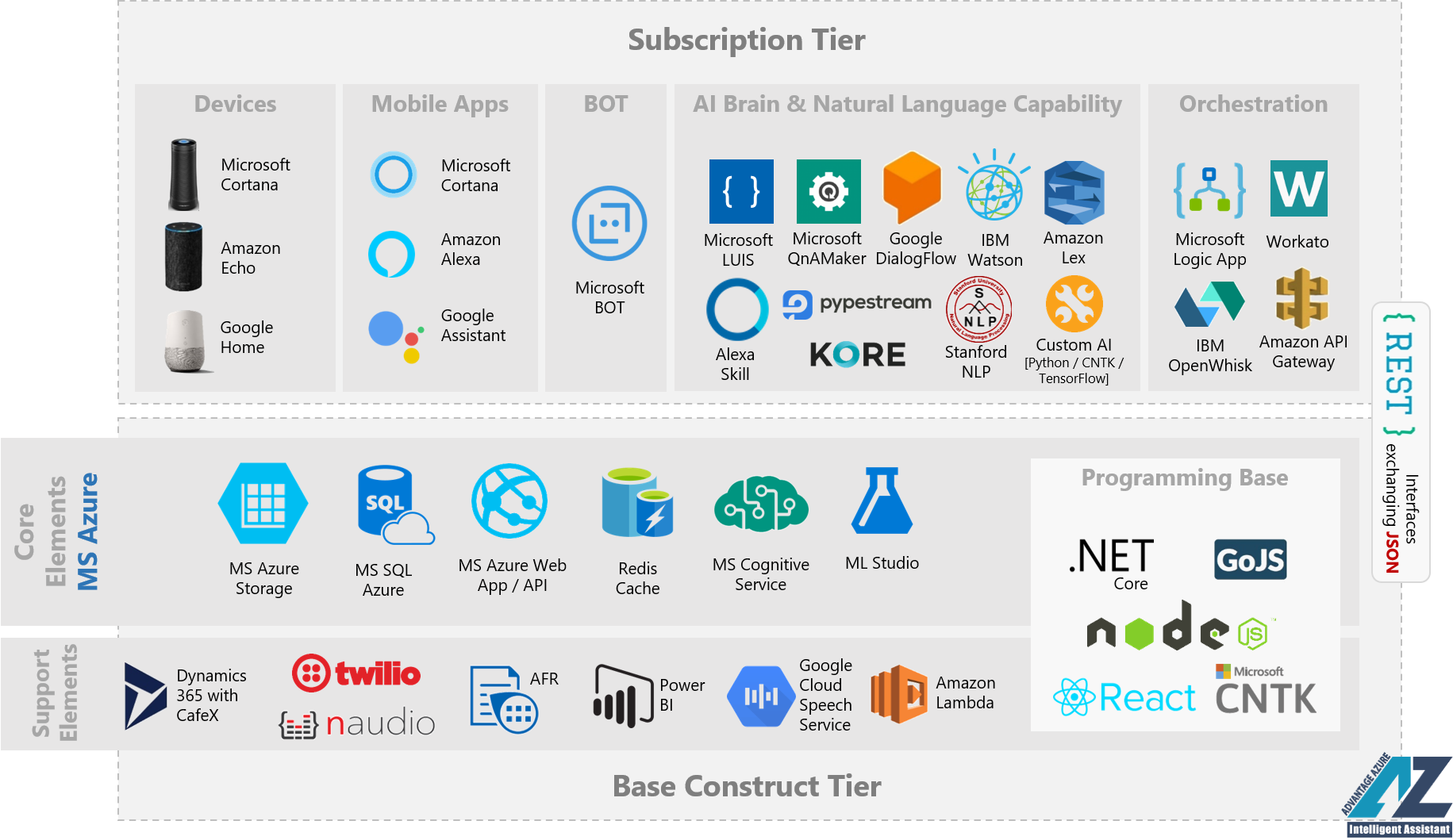 Technical Architecture
Interwoven Organization of various Technical Component
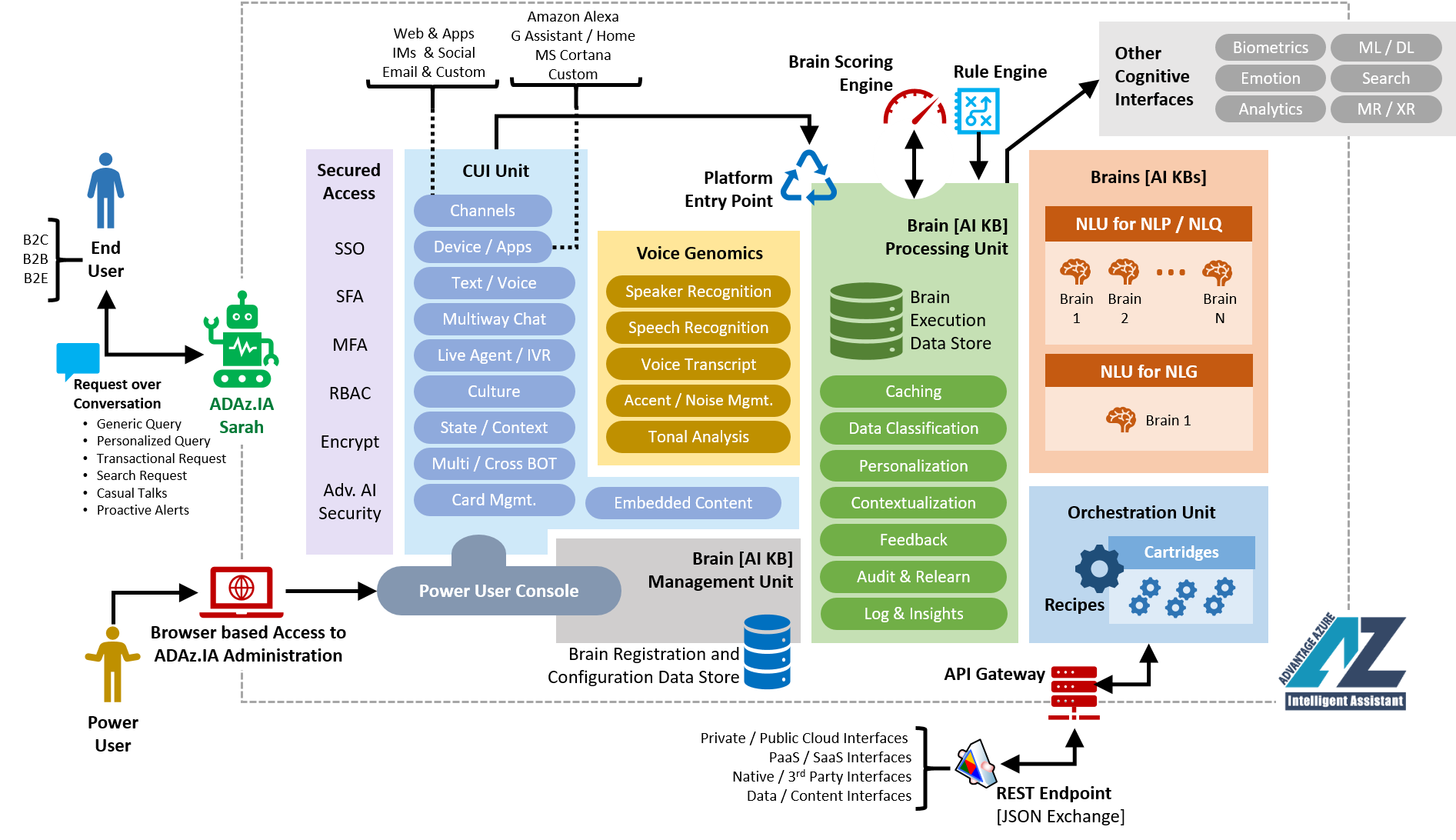 Services
Service Portfolio
Service Tracks offered under ADAz.IA Umbrella
Advisory Services
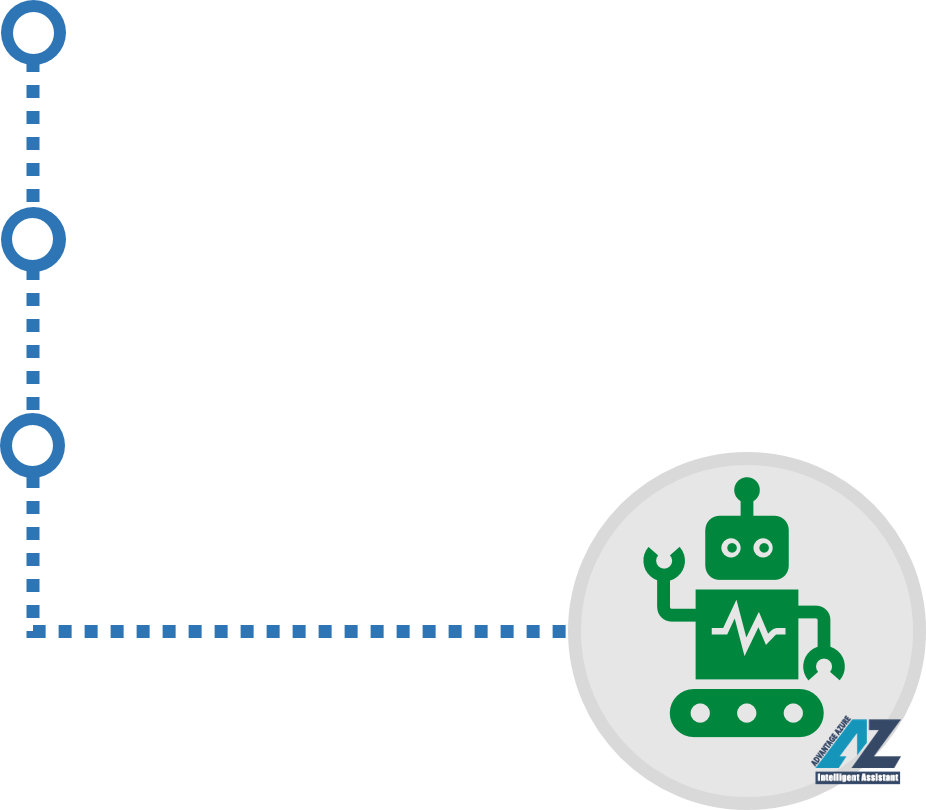 ADAz.IA driven Intelligent Business Conversation Ecosystem Implementation actions are categorized across various Service Buckets for optimal and fast availability of the service components served by right subject matter experts in that area. 

Ideally these service components in the portfolio have an ideal sequence of execution. However, that can be customized to acceptable extent based on the enterprise needs. 

All these Service Components are Optional i.e. enterprise can pick any or all of these based on their need.
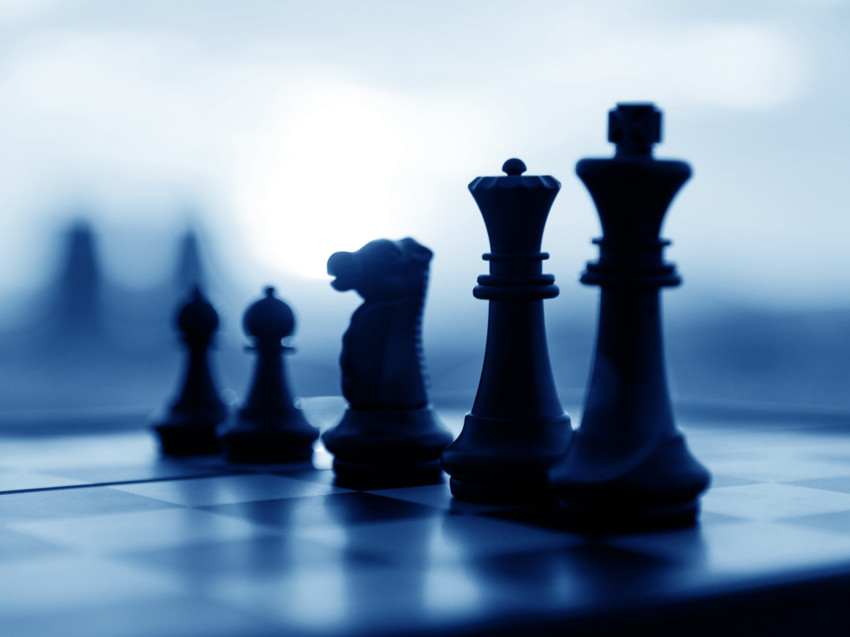 A Strategic Guidance Plan & Design Enterprise Program around Intelligent Business Conversation
Implementation Services
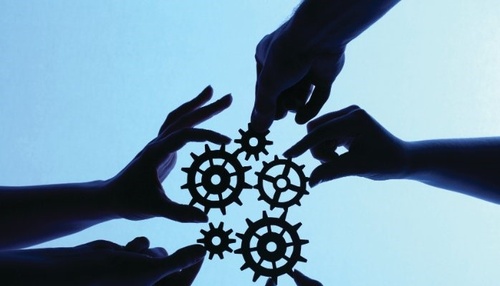 Phased Optimal Execution of Intelligence Business Conversation Ecosystem
Support Services
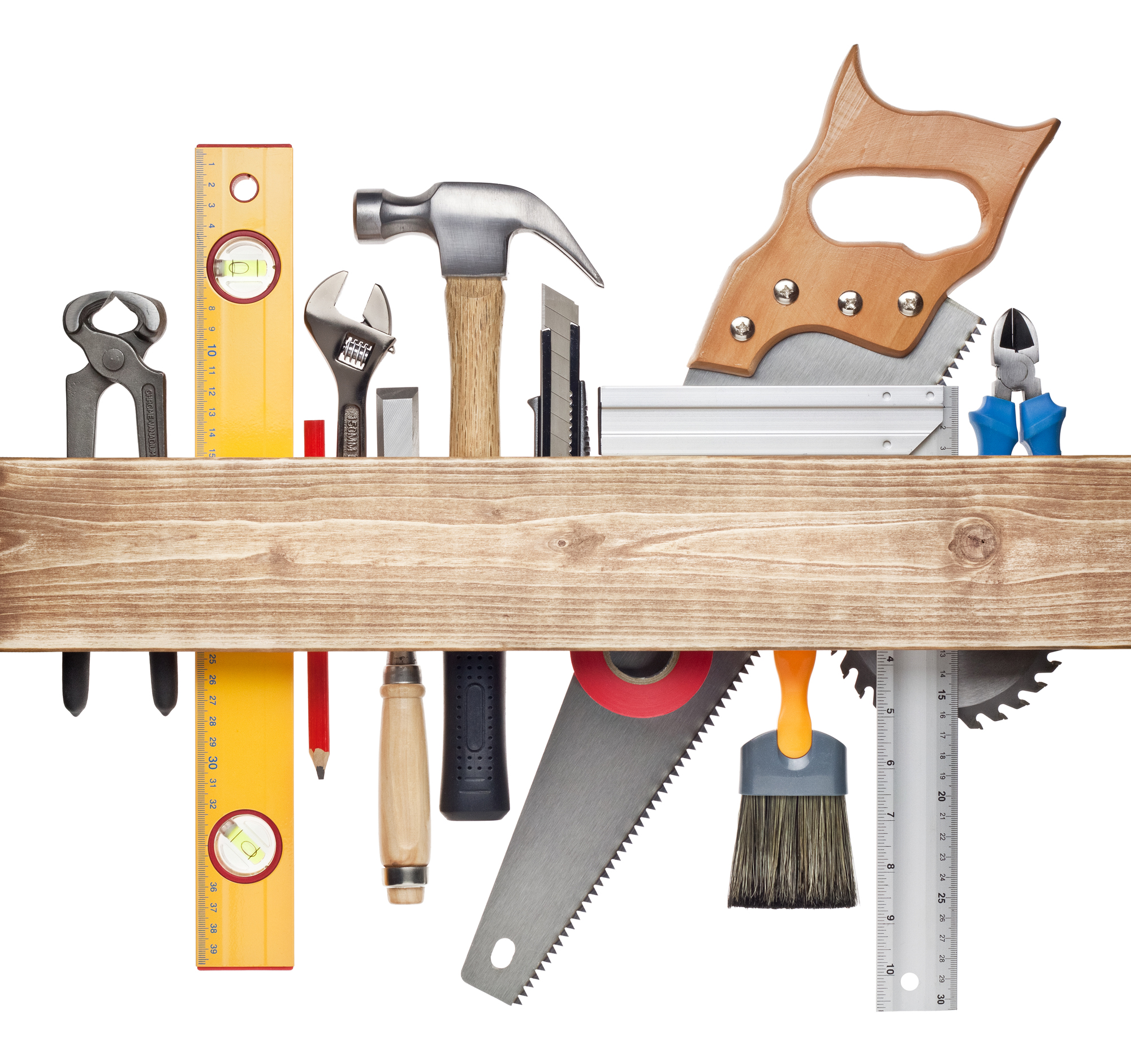 Ongoing Execution of Troubleshooting and Continuous Improvement Needs
ADAz.IA Advisory Services
Detailed Description of Consulting Services with ADAz.IA Guidance
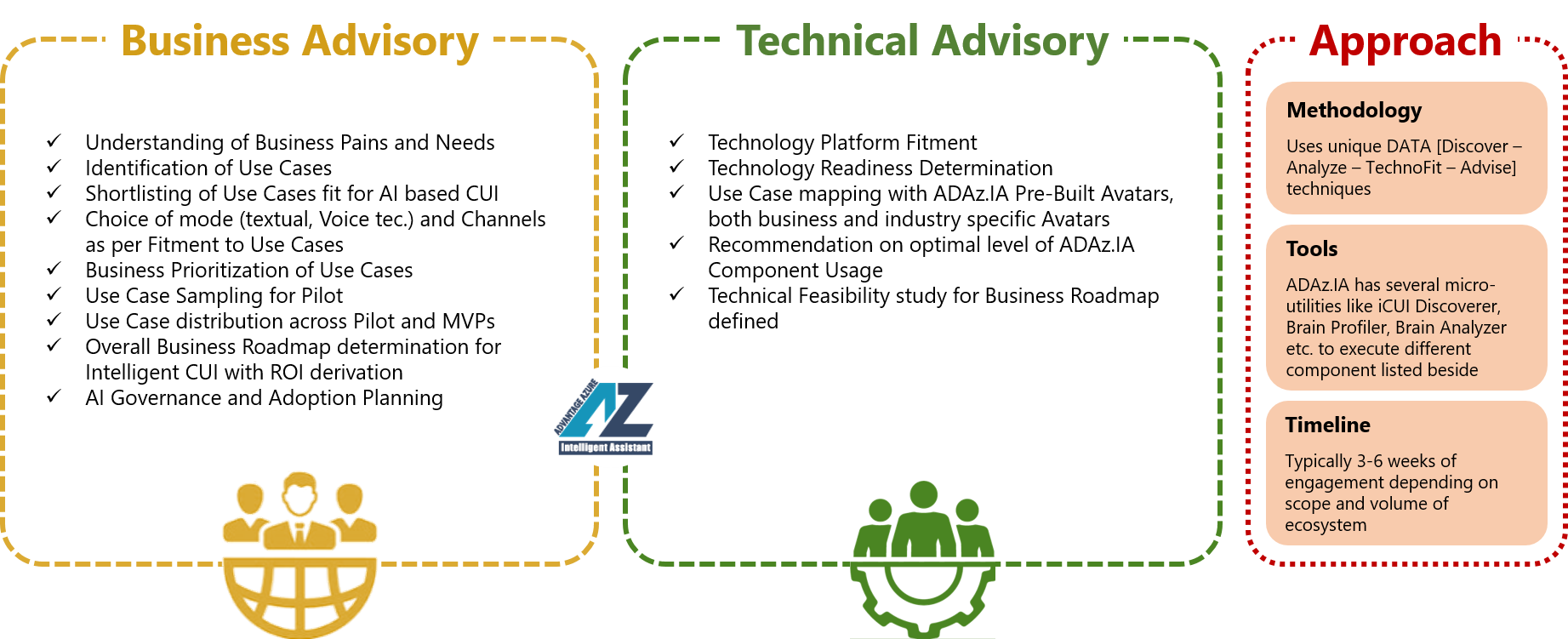 ADAz.IA Implementation Services
Detailed Description of Implementation Services using ADAz.IA
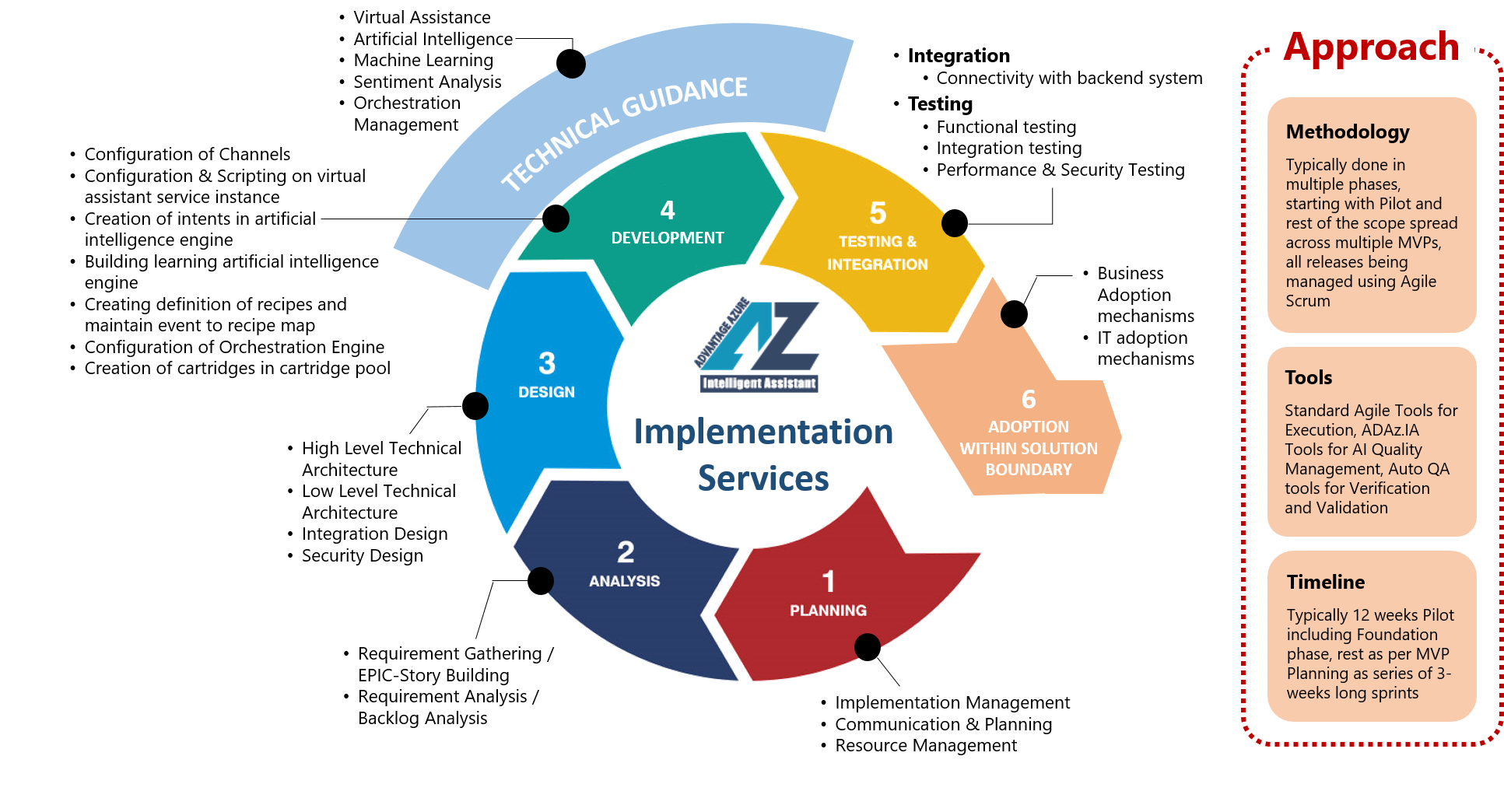 ADAz.IA Support Services
Detailed Description of Maintenance Services using ADAz.IA
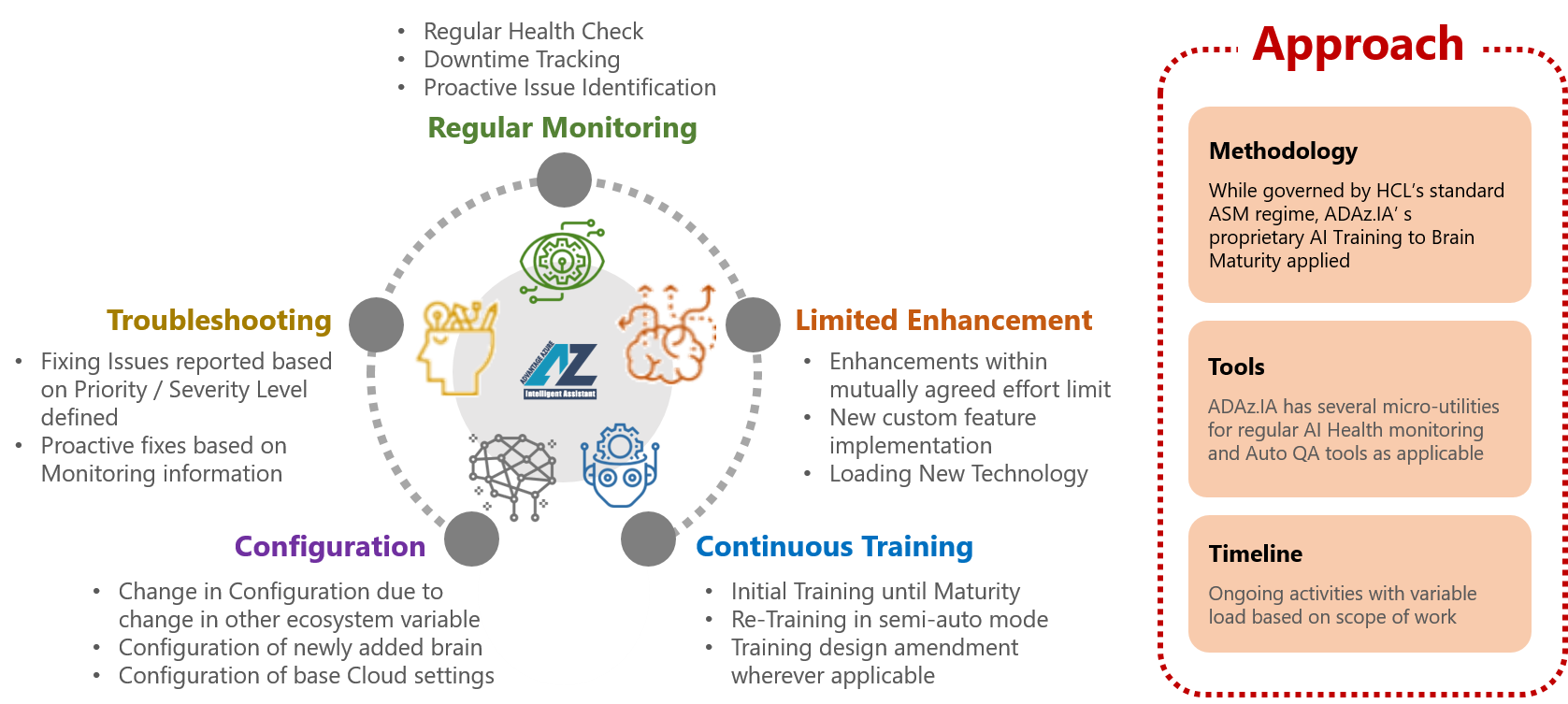 Operations
Program Execution Model 
Typical Approach followed in ADAz.IA based Implementation
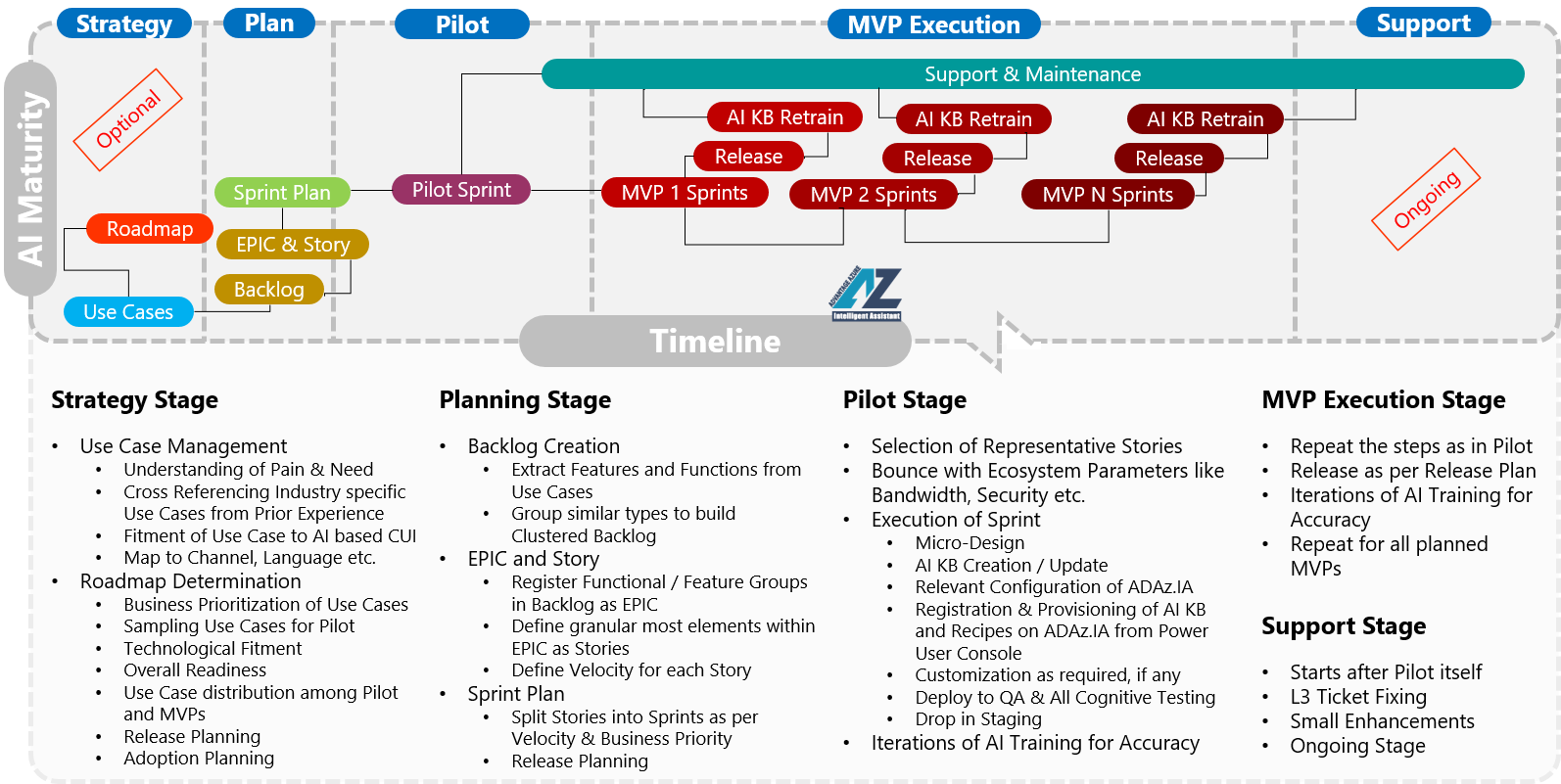 Program Timeframe View
Typical Timeframe Guidance for Execution of ADAz.IA based Implementation
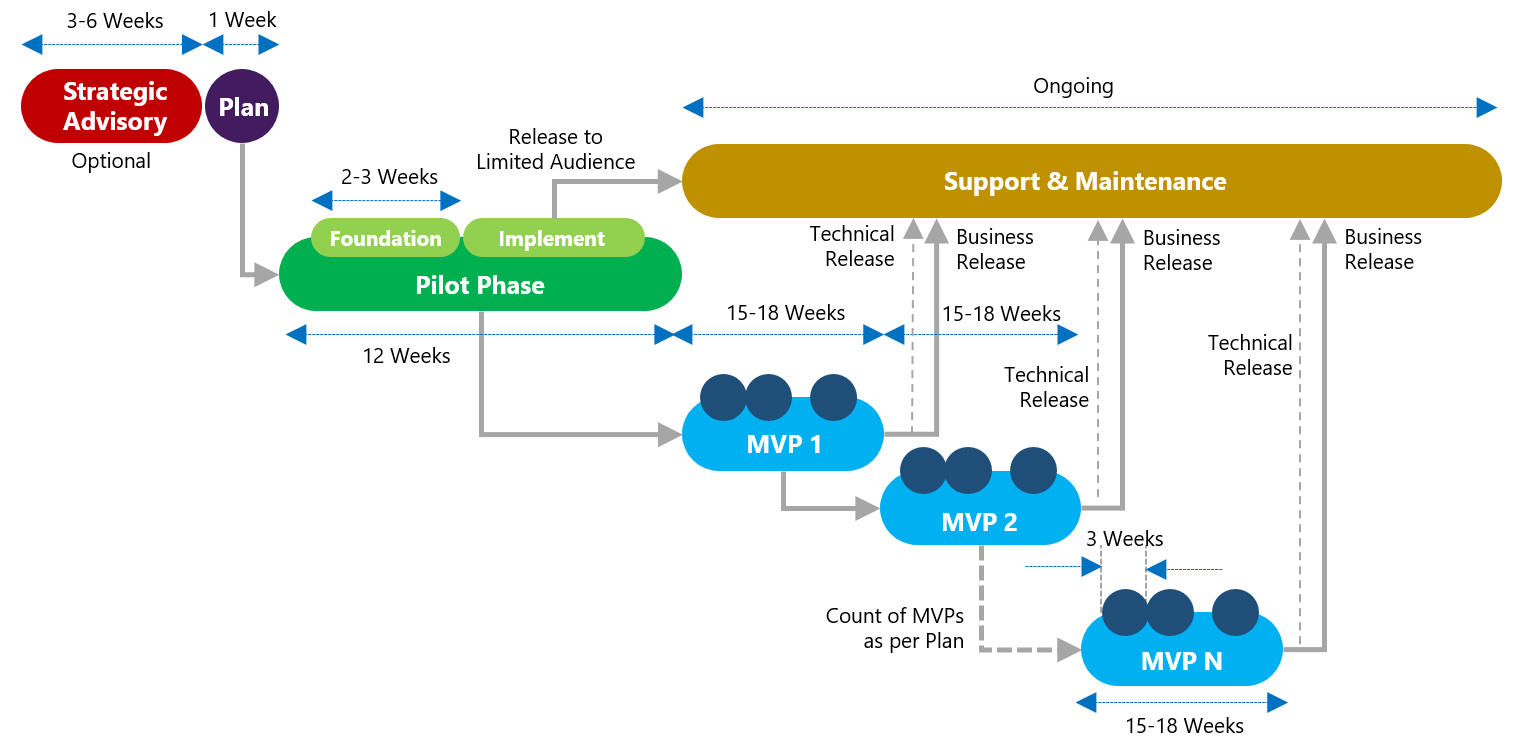 Implementation Pre-requisites
Expected elements of Hardware, Software, Services etc. from Enterprise for Rollout
Business & Operational Readiness
Technological Readiness
Identification of Key Stakeholders who can provide the Use Cases to take to Intelligent CUI System

Getting the Intelligent CUI Ecosystem Roadmap defined based on Business Priority of the identified Use Cases, if not defined HCL can help during the initial Due Diligence 

Availability of Program SPOC from Identified Stakeholders from Customer side during entire Program 

Enabling Access to HCL’s ADAz.IA Team to necessary Cloud Resources like Destination Resource Groups, Full Control Service Account in LDAP etc.
Arrangement of at least one Azure Cloud Subscription available with relevant PaaS elements (Storage, AI, ML, CUI, Database, Web Publisher for Site-Service-Job, ) activated, in case of different technology alignment which are also supported by ADAz.IA this has to be applicable for respective Cloud (e.g. AWS, Bluemix, Google etc.) Subscription

All the Backend system with which the Integration is required from Intelligent CUI system (e.g. ERP, CRM, Databases, Big Data and Analytics interfaces, Content Repositories etc.) should be available with REST based interface exchanging information / data / content over JSON format
ADAz.IA Team Roles & Responsibilities
Typical Role & Responsibility Definition for HCL SMEs in Implementation
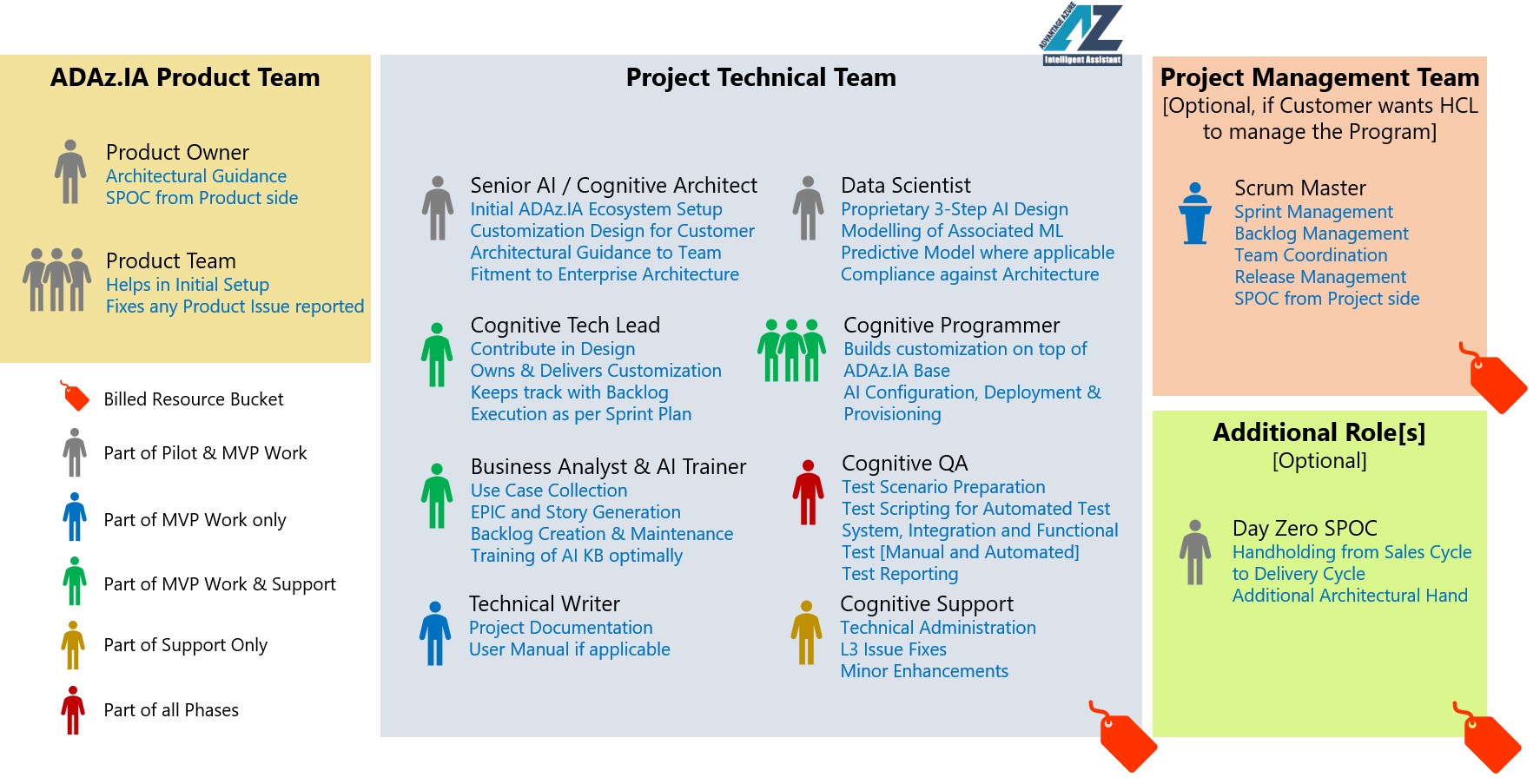 ADAz.IA Ongoing Support Dynamics 
Typical Post Production Engagement Model
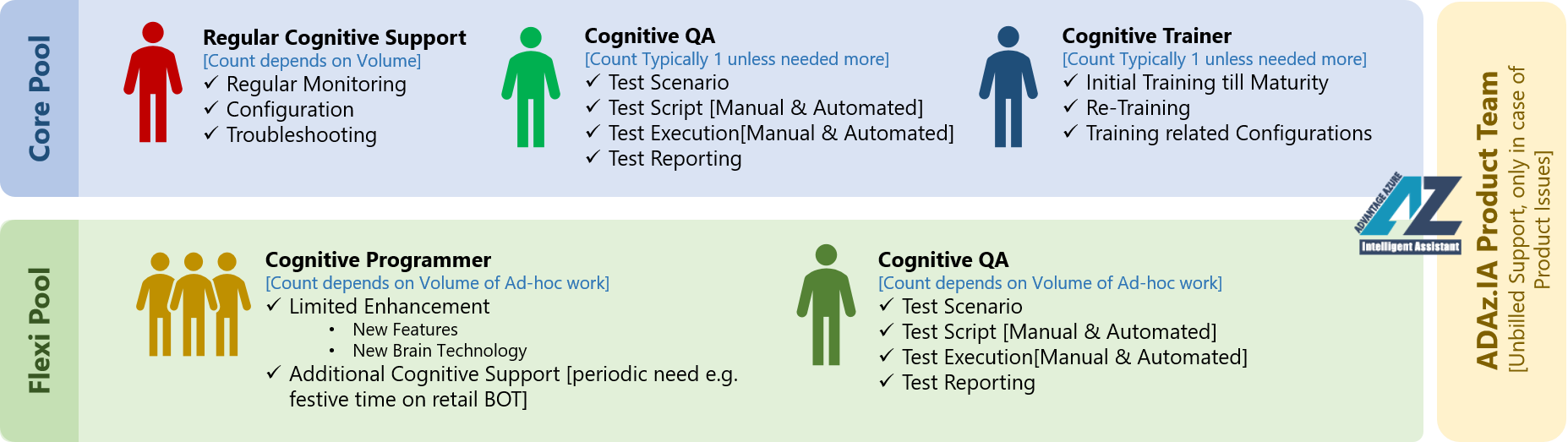 Platform Performance Metrics
Performance of ADAz.IA as a Platform in terms of quantitative parameters
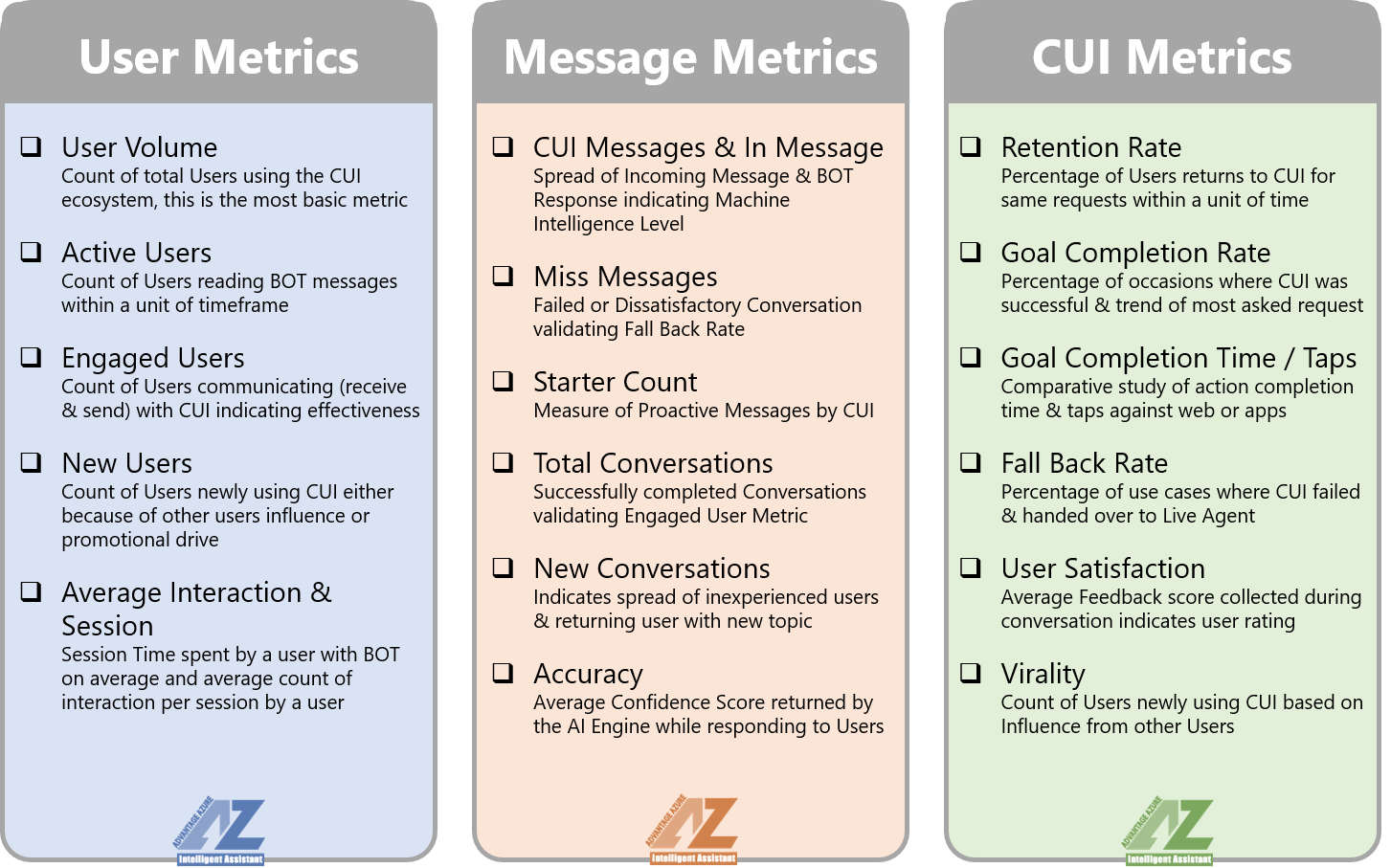 Program Pricing Approach
How ADAz.IA based Implementation is Priced
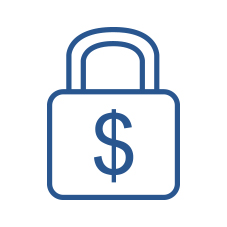 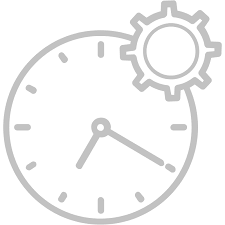 Time & Material Model

Pricing is done based on agreed upon Rate Card which contains hourly / daily rates in respective currency for the Roles required for the exercise
Fixed Price Model

Pricing is done based on Effort estimated for the entire exercise calculated through proven estimation techniques based on various parameters
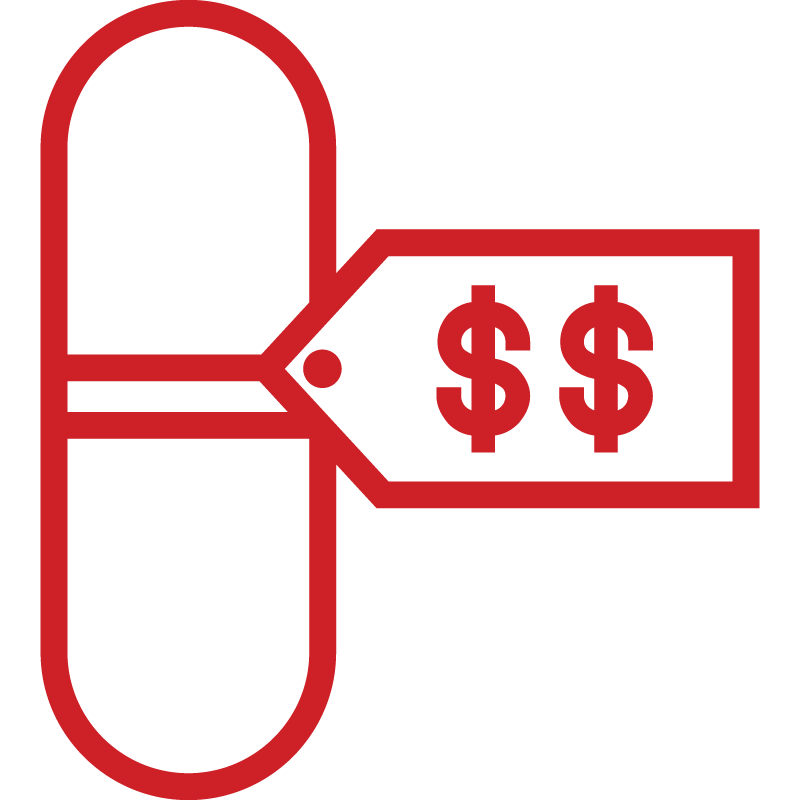 Outcome driven Model

Pricing is done based on Outcome of the exercise which is running on Production, outcome includes no. of transaction, no. of successful use case execution based on agreed upon terms & conditions
Environmental OPEX Projection
Minimum Running Cost on Cloud PaaS
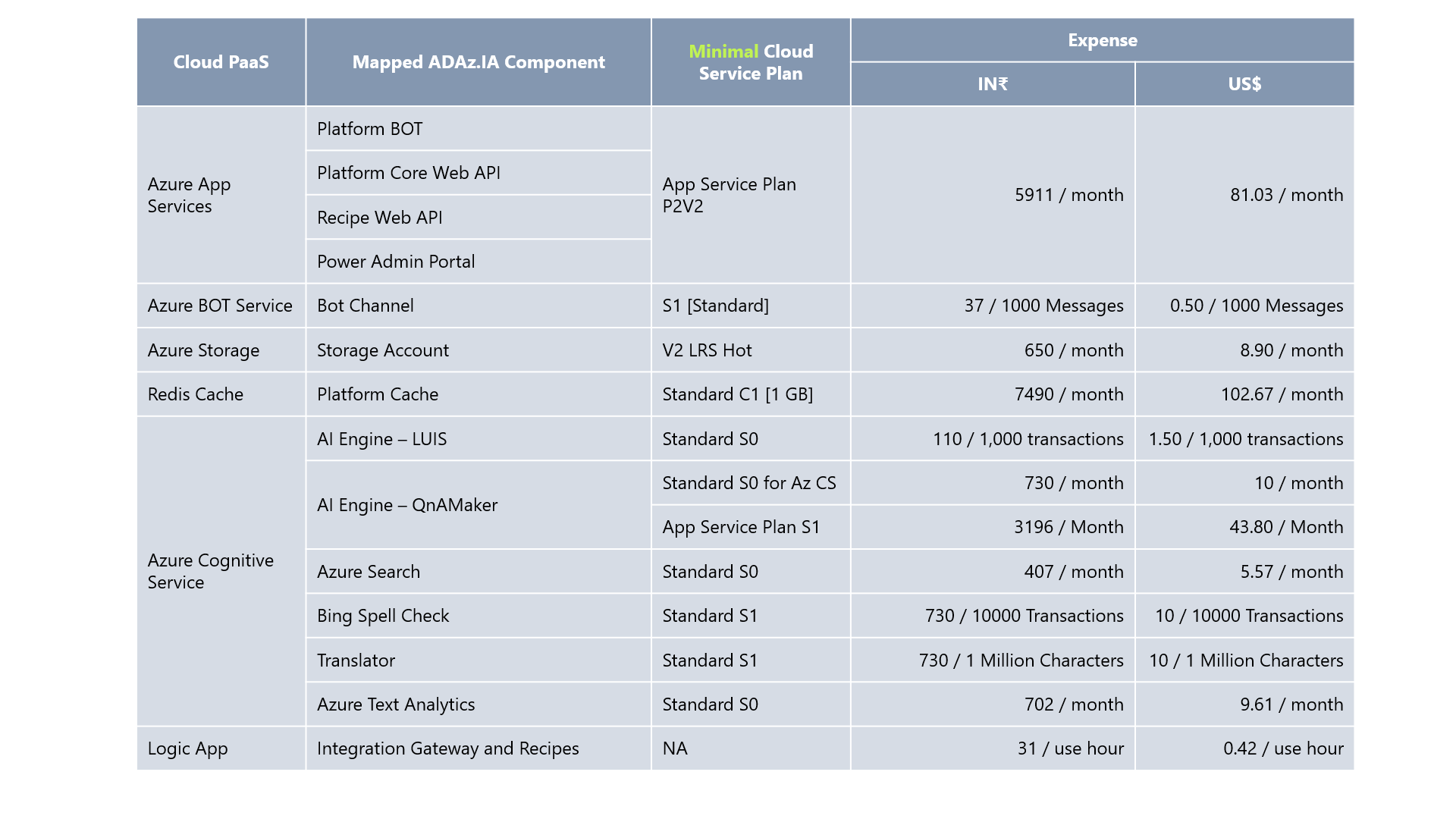 Minimal ~ US$ 483 / Instance / Month
Note – Cost Projection shown is for Microsoft Stack based solution, for other stacks like Amazon, Google or IBM this can deduced on demand basis
Success Stories
Top Experiences
Customer Engagements across Geography and Industry
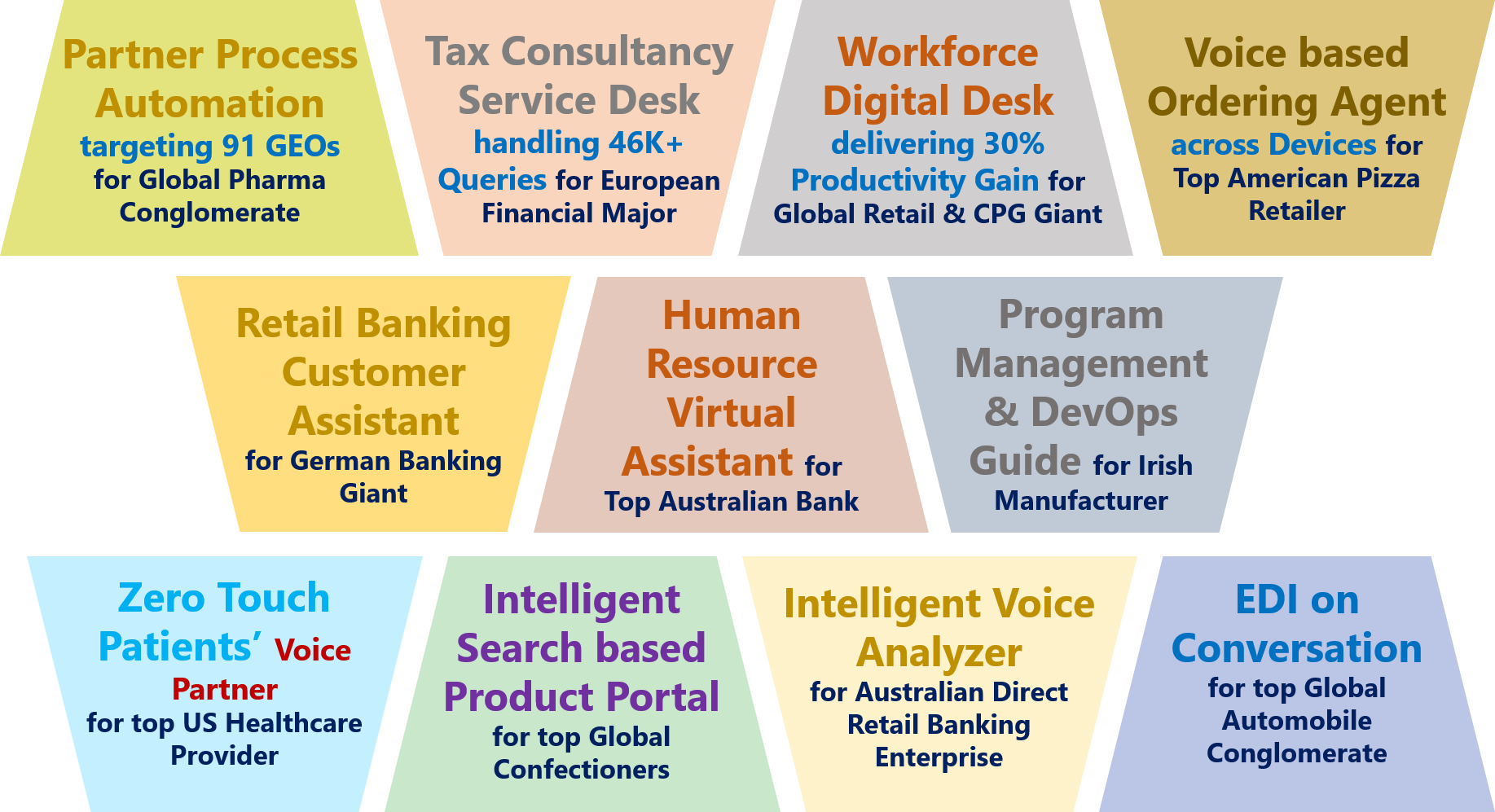 Salient Experiences
In case of Enterprise Use Cases
1 of 2
Partner Process Automation for Global Pharmaceutical Conglomerates
Human Resource Assistant for Top Australian Bank
Program Management Automation for Irish Financial Major
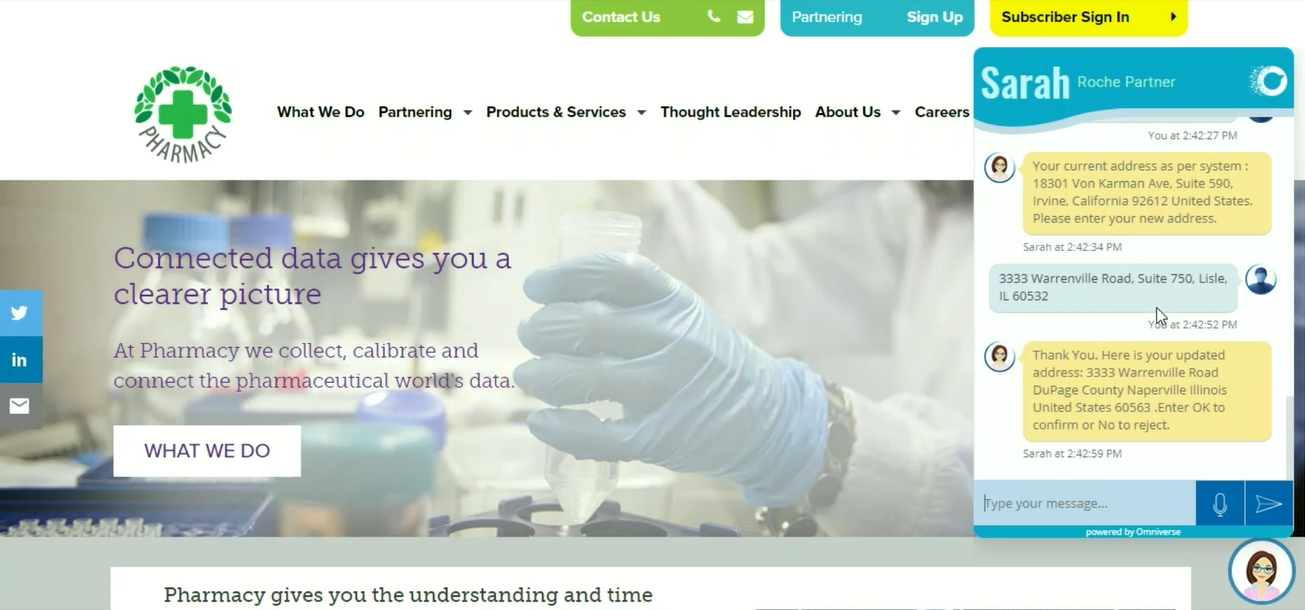 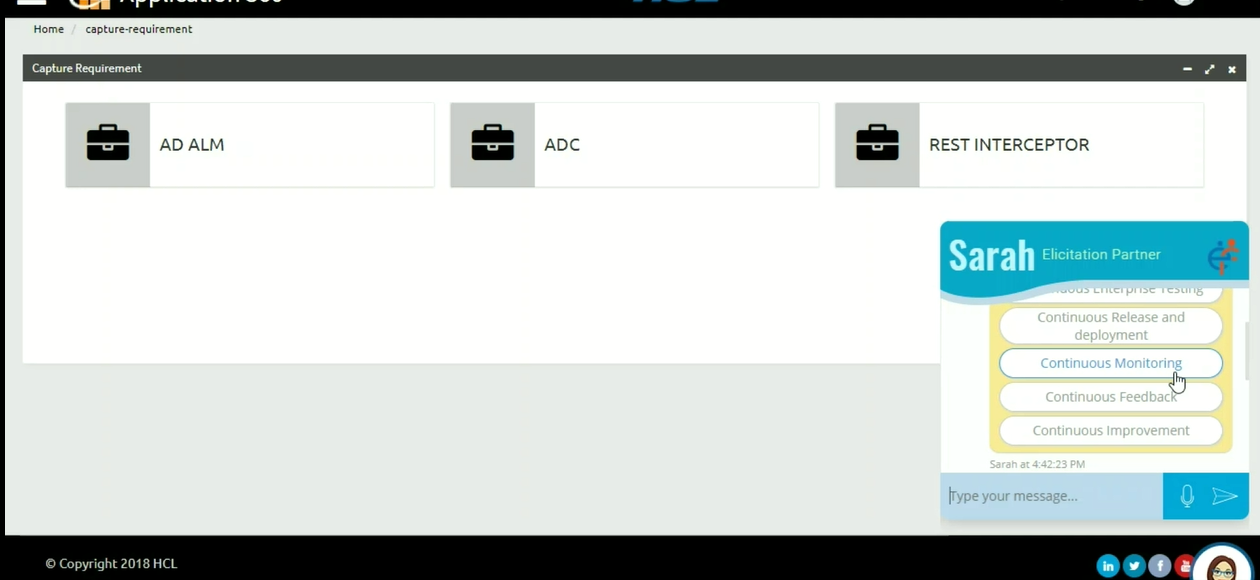 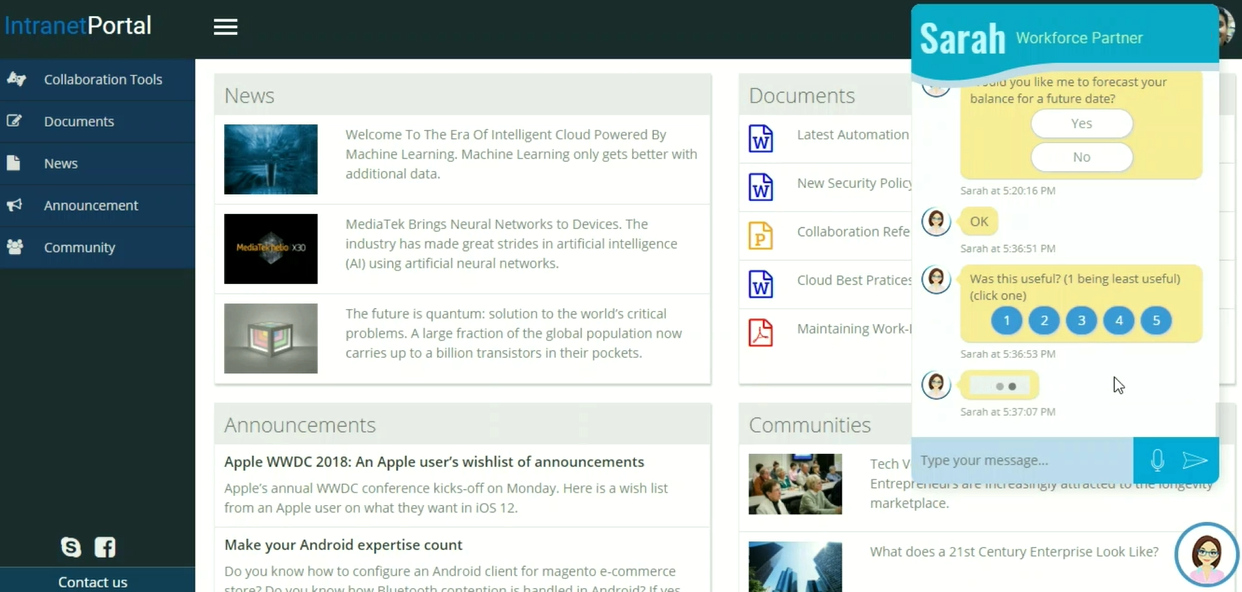 Key Challenges
Analysis of Requirements registered takes a lot of time when done manually
Cross System data pulling require manual intervention introducing error and delay
A graphical  output helps a lot for faster understanding
Key Challenges
Increasing Support Calls to Internal Service Desk for Human Resource Department
Frequent requests for routine Queries / Actions consumes more time leaving low bandwidth for Complex Issues
Hardly referring to Data Trends / History Data to take Proactive actions towards prevention of any issues
Key Challenges
Business Processes not integrated resulting Human Dependency
Huge workload on Employees resulting slow & error-prone Processes
Overall Productivity becomes low due to slow processes and reduced workforce motivation
Relationship with Vendors / Partners deteriorates because of lack of transparency and delayed operations
Solution Provided
Application 360 / CALM  is the solution through which DevOps life cycle is supported in all aspects where BOT is positioned as anytime assistant 
ADAz.IA enabled conversational assistant answers queries, retrieves documents and reports, showcase media and takes feedback to ensure a better governance around the program
Solution Provided
Introduced HR Personal Assistant with natural language capability for all L1 Queries and Actions without human intervention 
Seamless transition to / from Live Agents to BOT from same Conversation Window offering a unified experience to employees
Continuous Monitoring of Transaction Data by BOTs to raise alerts on anomalies as per pre-set rules proactively 
User Feedback based training 
Power User driven Administration and Maintenance Console
Solution Provided
Implemented a Solution having three components RPA, BPM and Conversation UI working hand in hand
RPA Process initiation based on Natural Language Commands given via conversational interfaces
Query and Transactions on BPM backend directly from conversational UI based on user’s privilege and access level
Generic FAQ responses and Standard Dashboard display within Intelligent Chat interface itself
Salient Experiences
In case of Consumer facing Use Cases
2 of 2
Retail Banking Customer Assistant for largest German Bank
Tax Consultancy to Public Audience for European Financial Major
Pizza Ordering Agent for America’s 3rd largest Pizza Chain
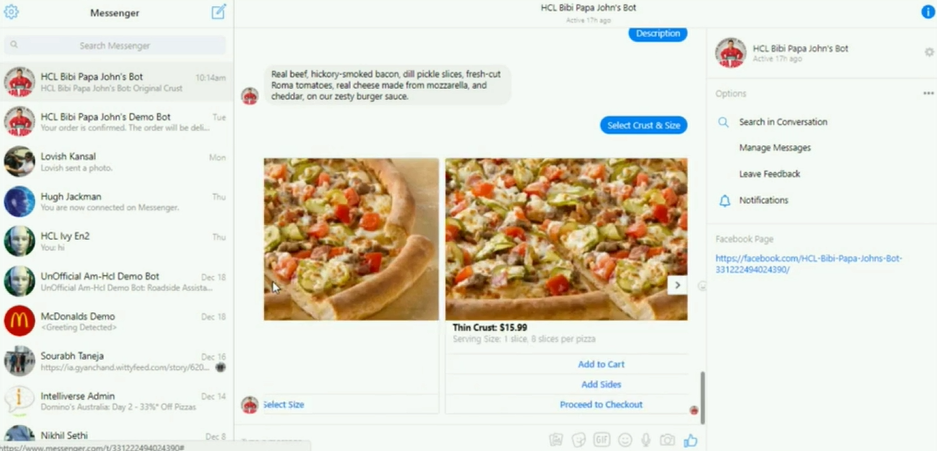 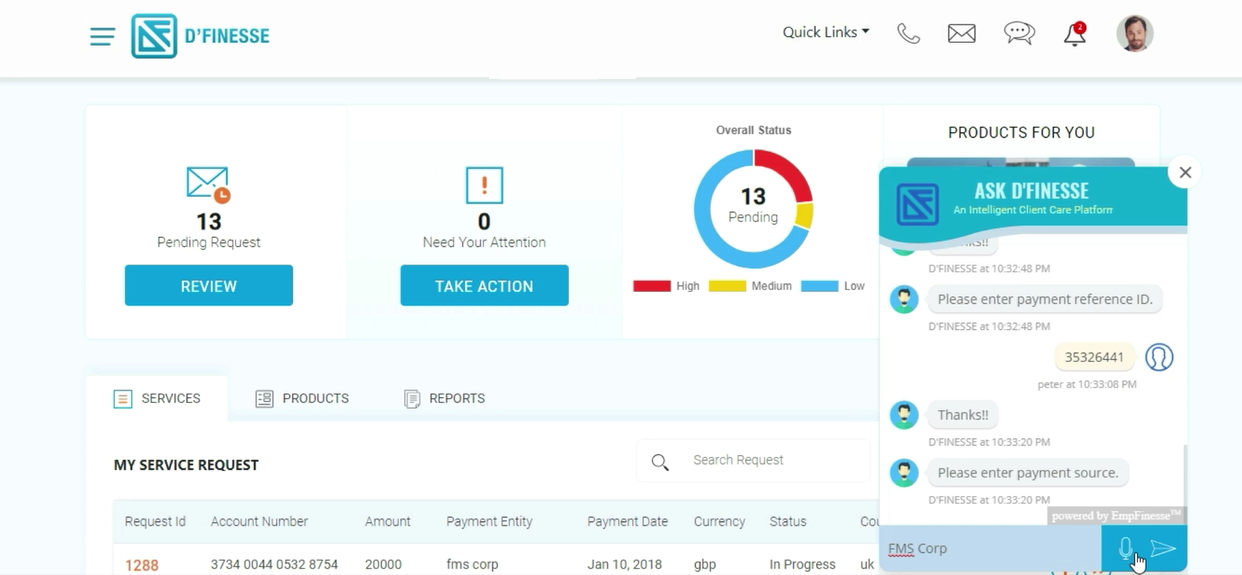 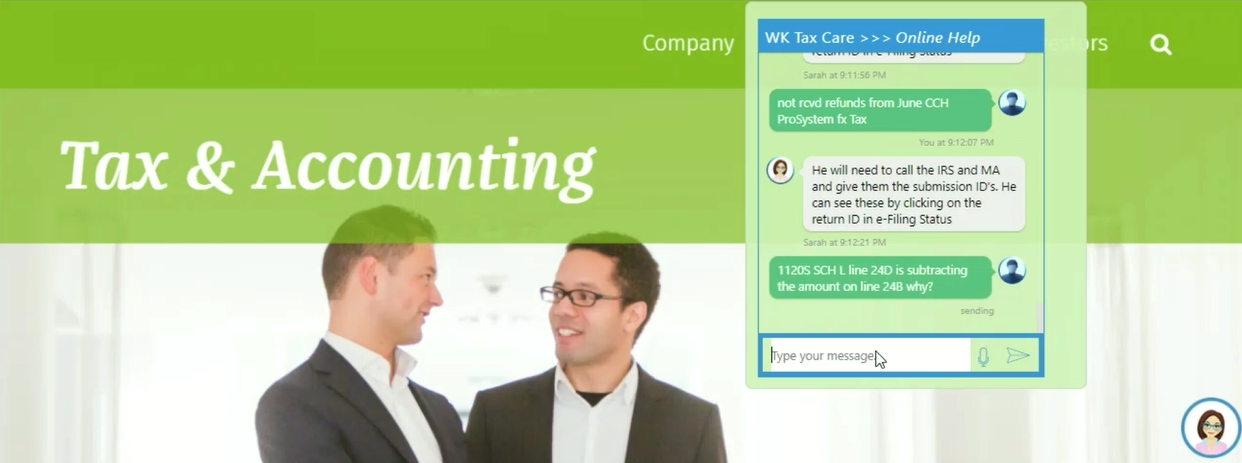 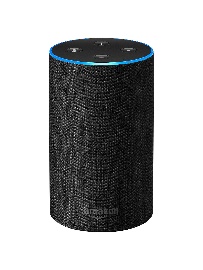 Key Challenges
Tax Service Desk was flooded with User Calls resulting no bandwidth
Long waiting hours for Users for simple queries
Work Pressure resulted inaccuracy in responses
Huge volume of Use Cases to maintain and refer while responding
Amazon Alexa
Key Challenges
Customer was experiencing a drop in sales attributed to the fact that competitors being able to provide innovative service and attracting more customers
Consequently, stock price was also falling
Customer wanted a better Experience delivery to its customers by modernizing their IT to remain competitive
Key Challenges
Customers were facing issues in following the right navigation to access personal data and execute required transactions
A single point entry for all Retail Banking operations without any involvement of Banking Executive
Solution Provided
47000+ Tax Queries consolidated with answers under a natural language enabled ambience
A cognitive platform accessible from anytime anywhere over various channels and auto-detectable multilingual capability by users for Tax related queries
High Scalability to support initial load and addition of 10K+ new queries every year
High accuracy w.r.t. query responses resulting significant improvement in user satisfaction
Automation of query resolution energized internal operations and improved service quality
Solution Provided
Retail Banking BOT catering to both anonymous and authenticated customers
Available on Retail Banking Website as well as Voice BOT direct access
Handles query, transactions, recommendation, proactive notifications etc.
Personalized and Data Classified content, information and data delivery over BOT interface
Solution Provided
Voice BOT based ordering solution driven by ADAz.IA platform deploying a virtual assistant in voice mode over Amazon Alexa
ADAz.IA based solution was available on various channels like FB Messenger, Telegram, Web based Voice Chat, Twilio etc.  
The voice ordering solution was made secured using a tokenization service
Thank You